“Everyone is a genius. But if you judge a fish on its ability to climb a tree, it will live its whole life believing it is stupid” 
–Albert Einstein
Marine Fishes
Chapter 8
Introduction to Fishes
“Fish”: poikilothermic, aquatic chordate with appendages developed as fins (when present), whose chief respiratory organ are gills and whose body is usually covered in scales

All fishes…
have distinct head region (eyes, mouth, etc.) and brain protected by braincase

Most fishes…
live in water
breathe with gills rather than lungs
are unable to regulate their body temperature
are covered in scales
have paired limbs in the form of fins
[Speaker Notes: Fish = plural for multiples of single species
Fishes = multiple fish from more than one species]
Diversity of Fishes
More fish species than birds, reptiles and mammals combined
27,900 species described
58% live in salt water, 41% in freshwater, and 1% move between salt and freshwater

Life span                                                                  
Pygmy goby < 60 days				    Shape
Rockfish >200 years 

Size
Minnow ≈ 0.3 in
Whale shark > 65ft
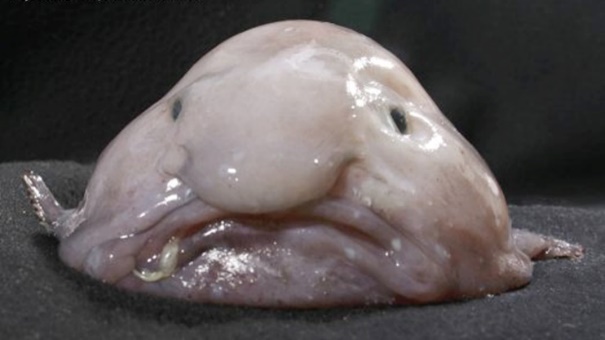 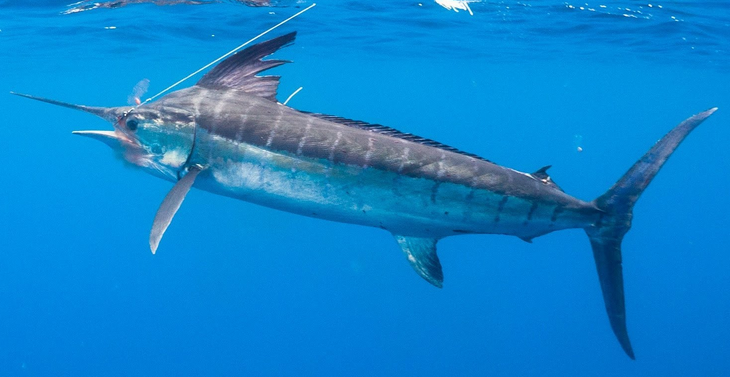 [Speaker Notes: Fish = plural for multiples of single species
Fishes = multiple fish from more than one species]
Major Groups of Fishes
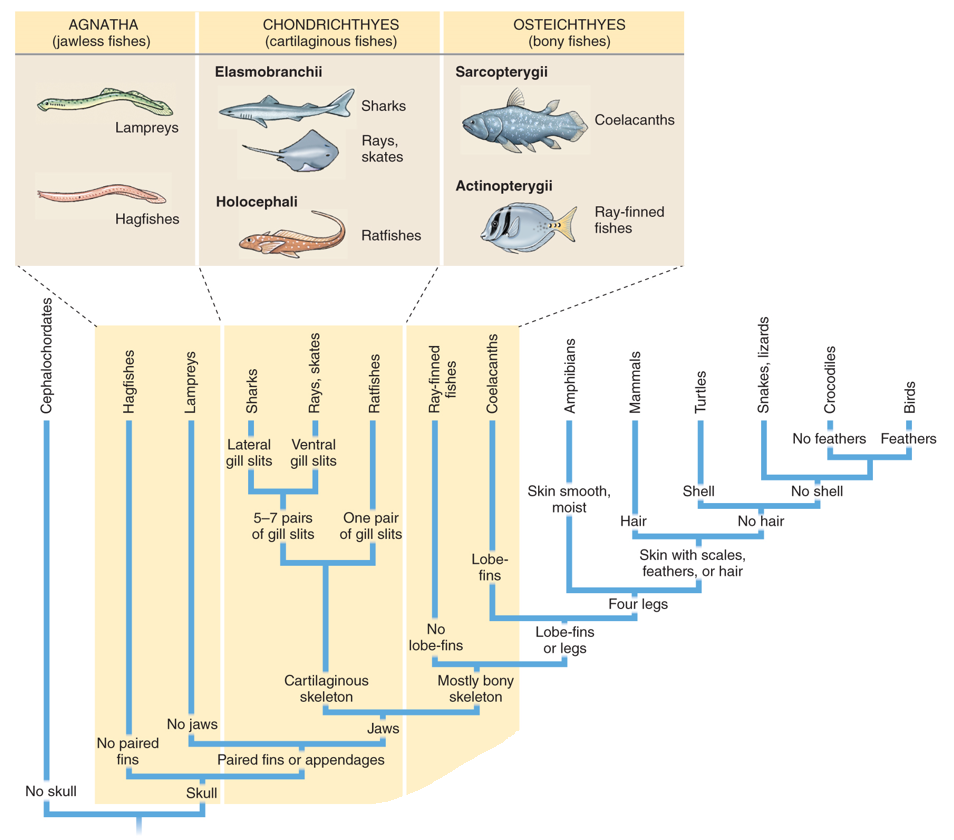 Agnatha: 
_________ fishes

Chondrichthyes: Cartilaginous fishes

Osteichthyes: 
Bony fishes
Respiration in Fishes
Countercurrent gas exchange: oxygen-poor blood runs ________________ to water high in oxygen content
Diffusion gradient for oxygen maintained along entire gill surface
Maximum efficiency in gas exchange
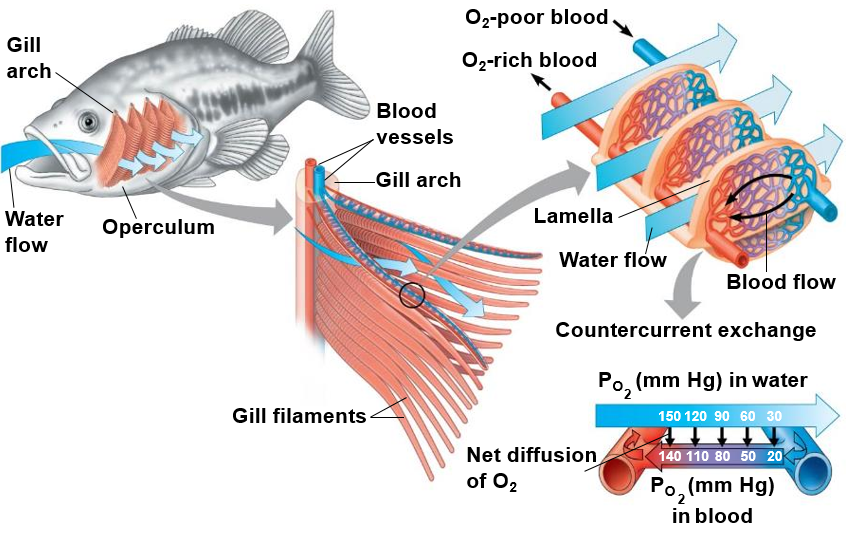 Respiration in Fishes
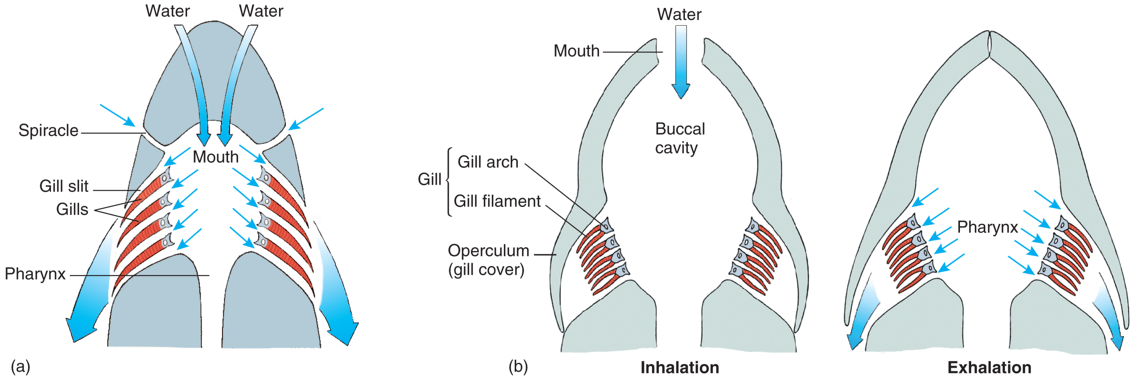 Most cartilaginous fish must swim ____________ to force water through their mouth and over their gills
Skates and rays that live on the bottom can take in water through the spiracle while buried in the sandy bottom
Most bony fish draw water into the buccal (mouth) cavity while the opercula are closed, then the fish close their mouth and contract their pharynx, forcing water across their gills
Most bony fish do not need to constantly swim to perform gas exchange
Fish Circulatory System
Fish have a _______________ heart (one atrium and one ventricle) and single circuit circulatory system. 
Birds and mammals have a four chambered heart (two atria and two ventricles) and a double circuit circulatory system.
Increased _________________
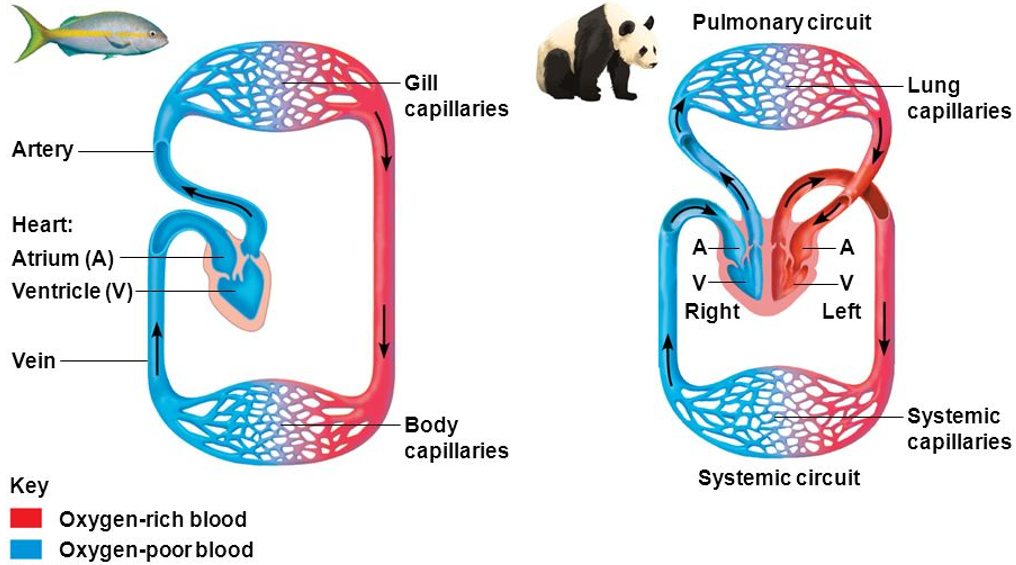 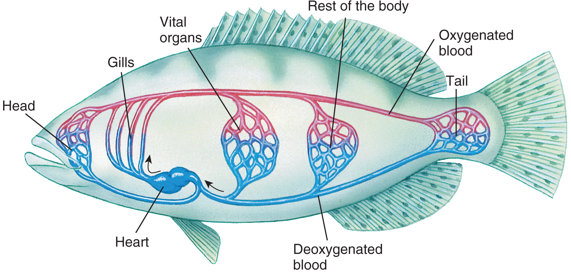 Osmoregulation in Fish
Osmoconformers: isotonic (same solute concentration) to surrounding water
Most marine invertebrates
___________________: actively regulate body osmolarity (solute concentration) 
Most fish
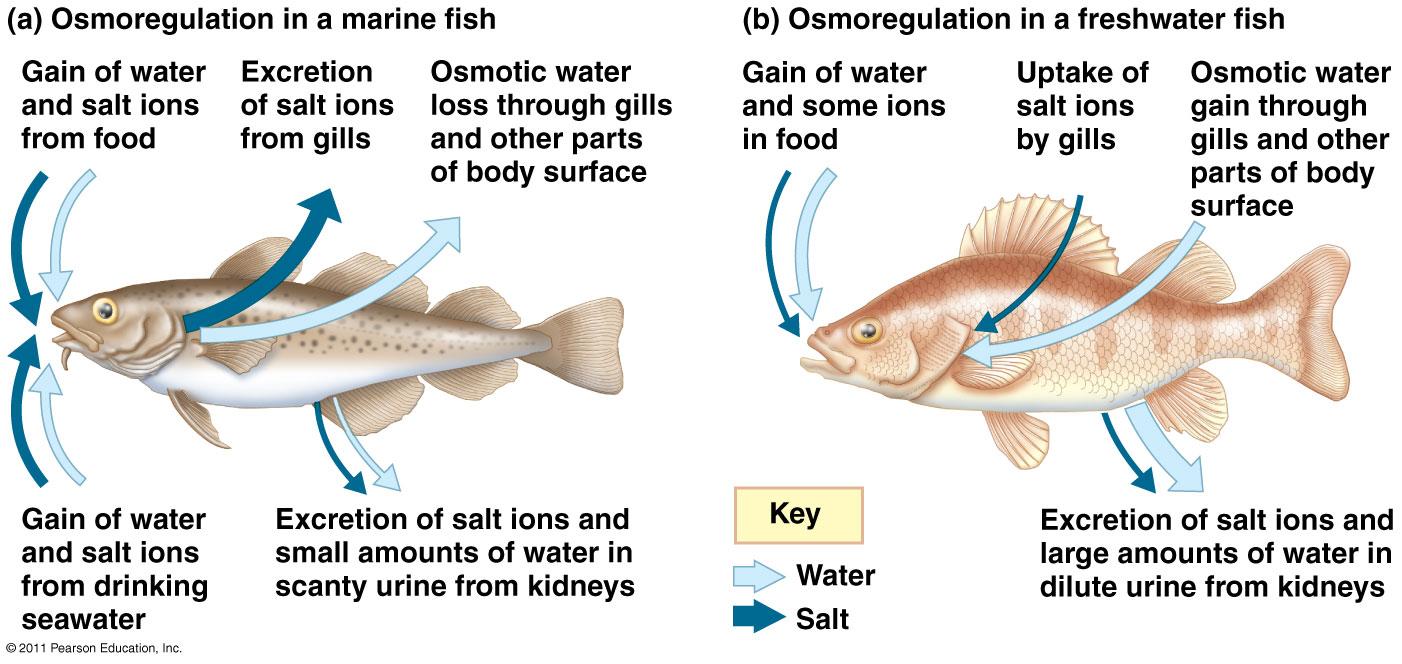 Osmoregulation in Fish
The cells of freshwater fish are _________ to the surrounding fresh water so freshwater fish are constantly gaining water and must excrete large volumes of water

The cells of marine fish are ________ to the surrounding salt water so marine fish are constantly losing water and must drink seawater to replace lost water
Freshwater fish
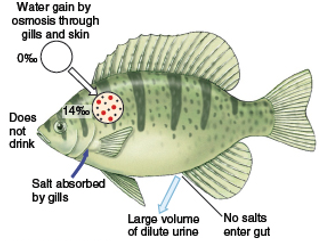 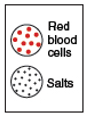 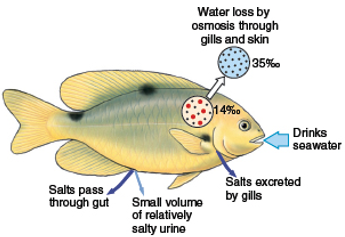 Marine fish
Osmoregulation in Fish
Sharks and other cartilaginous fishes concentrate urea in their blood which makes the solute concentration in their blood __________ to the surrounding seawater. 
Excess salt secreted through specialized rectal gland

Marine bony fishes actively regulate their salt concentrations by excreting excess salts through their _____________
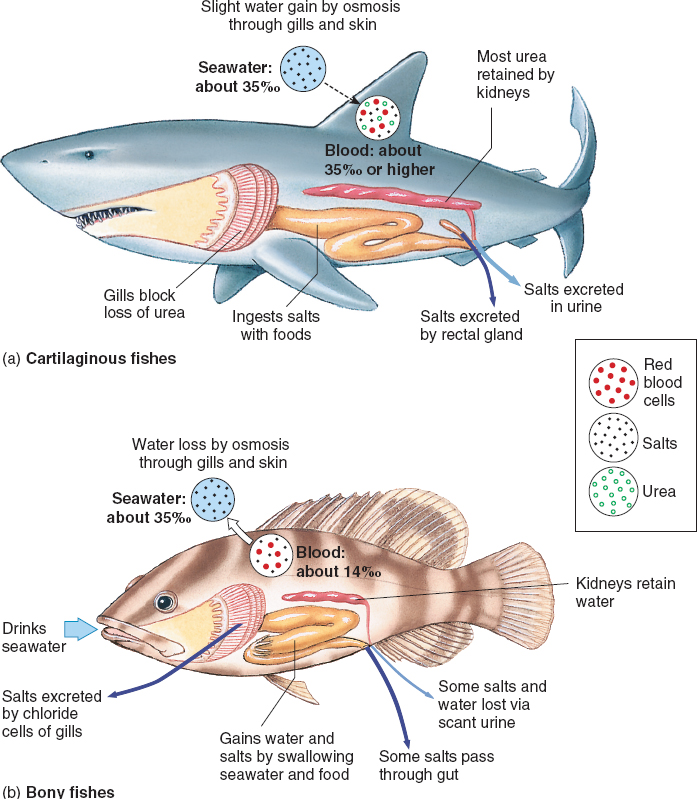 Modes of Reproduction
Ovuliparity: female lays unfertilized eggs, which are externally fertilized by the male
Most bony fish
__________: the mother deposits internally fertilized eggs that develop and hatch outside of mother’s body
Some bony fish and some sharks
Ovoviviparous: mother retains fertilized eggs within the oviduct, but __________ provide nourishment to the eggs
Few sharks
Viviparous: young develop within mother’s uterus and receive nourishment via the placenta, uterus or by eating other eggs, before being born (live birth)
Some sharks and fish
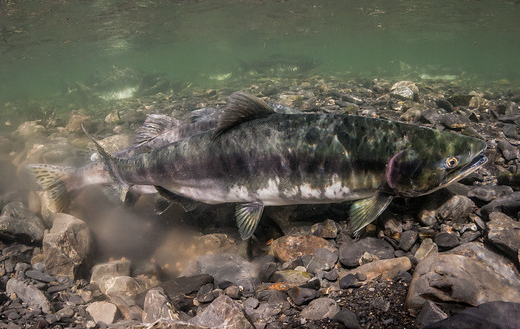 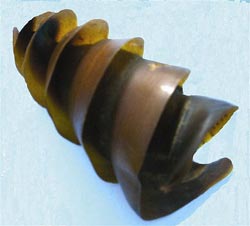 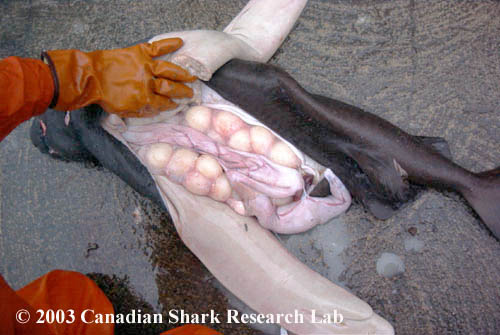 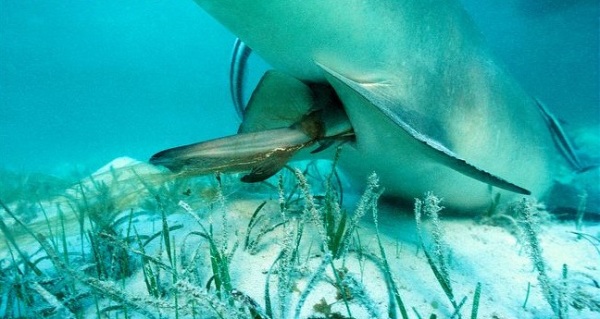 Agnatha
Hagfish
__________ 
Reduced vertebrae with cartilaginous braincase
Marine scavengers
Produce ________
Lack scales and paired appendages 
Reduced brain, eyes, ears, and nasal opening
Tie themselves in a knot to release slime or provide leverage when feeding
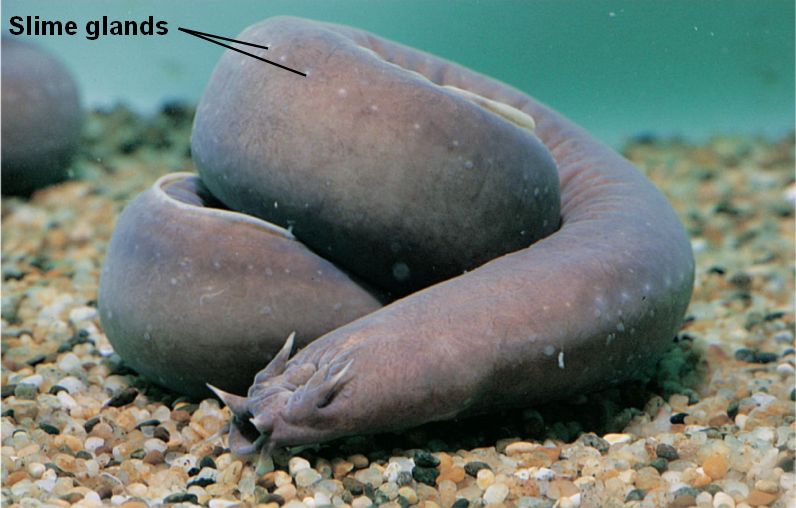 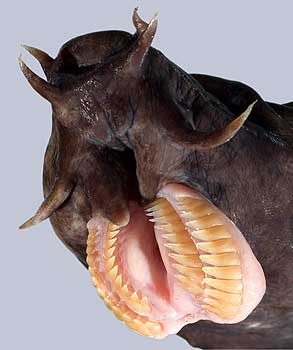 Barbels
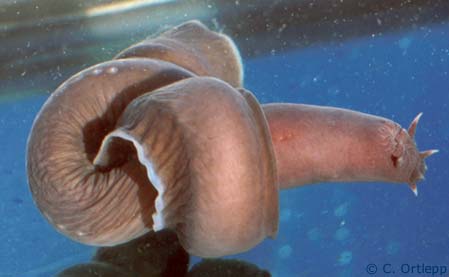 Hagfish Slime
https://youtu.be/Bta18FdkVcA
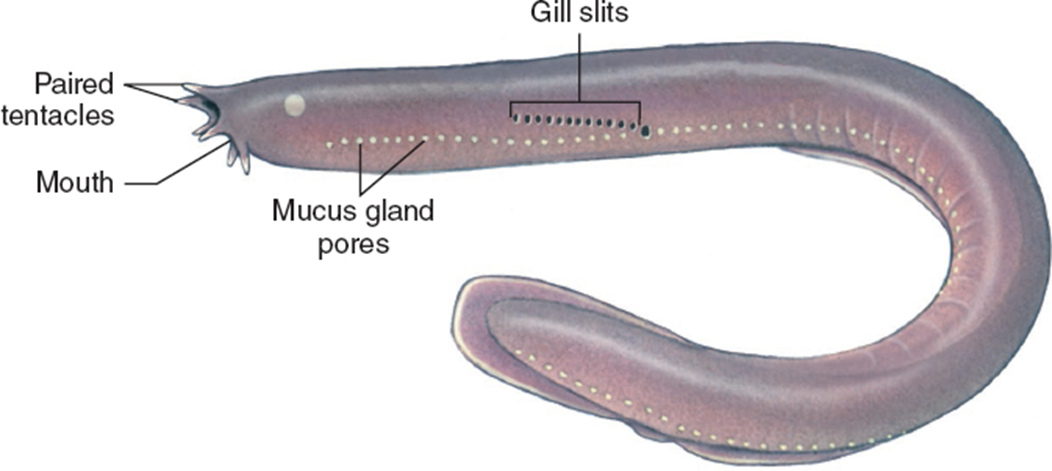 Agnatha
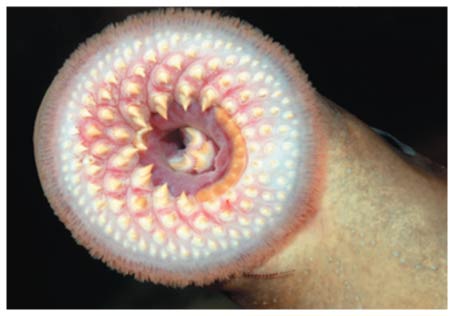 Lampreys
Jawless 
Rudimentary vertebrae and cartilaginous skeleton
Marine and freshwater
____________: migrates to fresh water to spawn
Ammocoetes larvae: filter feeders, buried in sediment
Most are parasitic
Lack scales and paired appendages
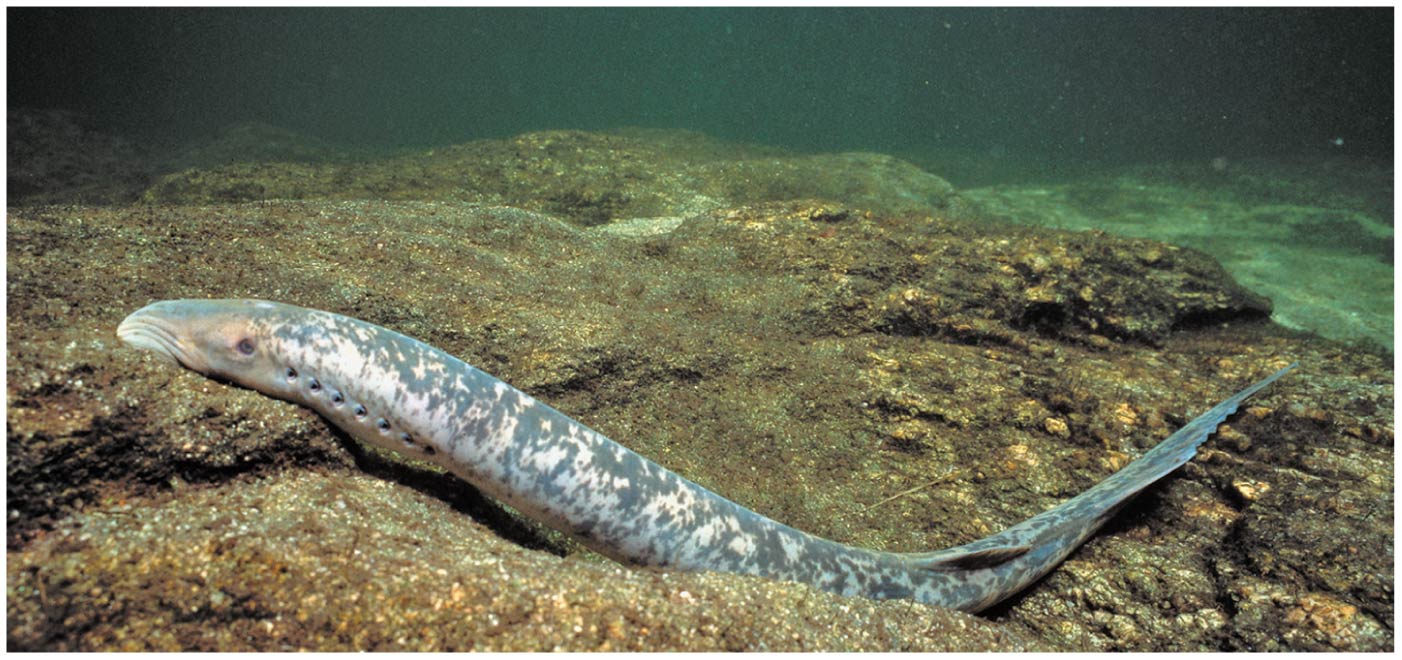 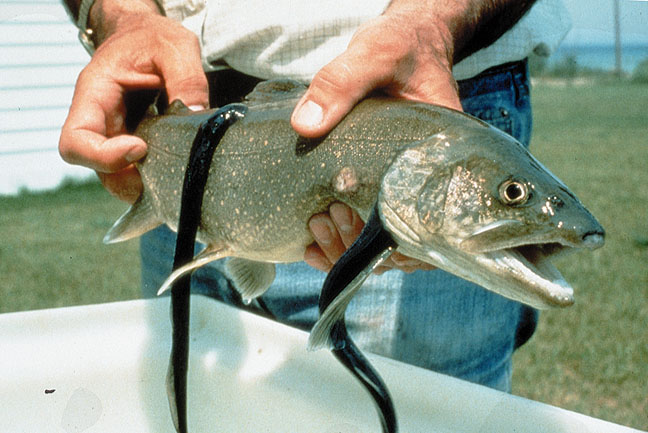 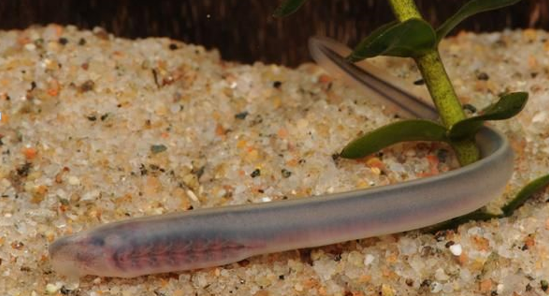 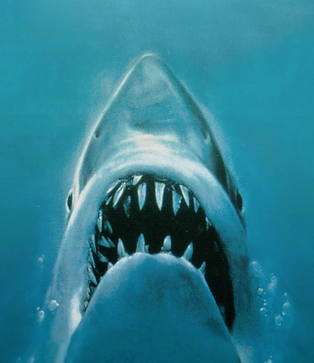 Evolution of Jaws
Jaws likely developed from gill arches used in filter feeding
Lead to the diversification of food types (carnivory and herbivory)
Allowed for active defense from ____________
De-emphasis on armored plates
Development of paired appendages
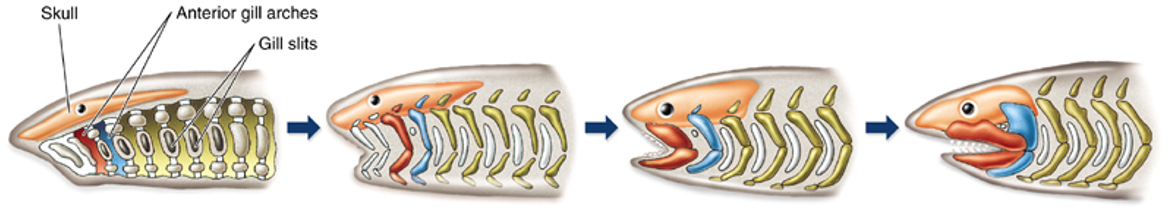 [Speaker Notes: “Perhaps the greatest of all advances in vertebrate history was the development of jaws and the consequent revolution in the mode of life of early fishes” –Romer 1962]
Class Chondrichthyes (kon-DRIK-thee-EEZ)
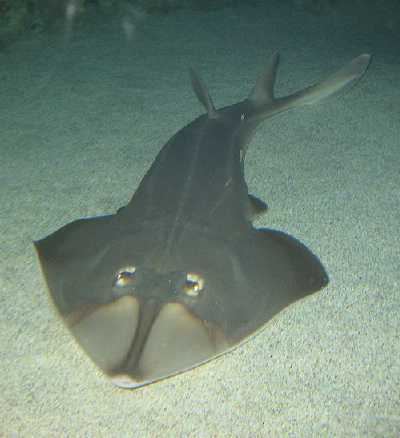 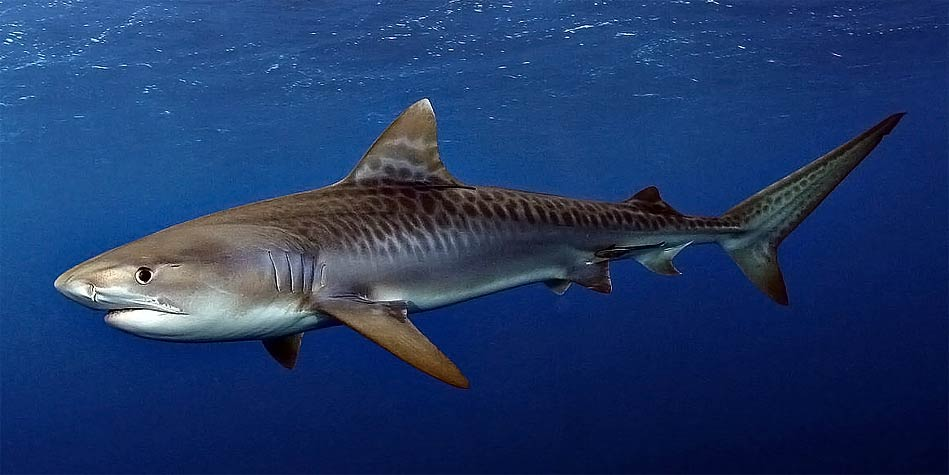 _____________ skeleton
Placoid scales
Teeth derived from placoid scales are not fused with jaw
Replaceable (every few days)
Large, buoyant livers
Lack gas bladder or lungs
____________ intestine
Highly developed sensory organs
Internal fertilization
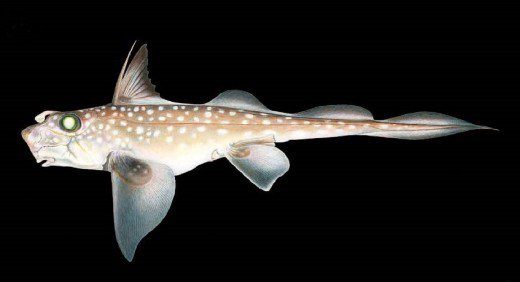 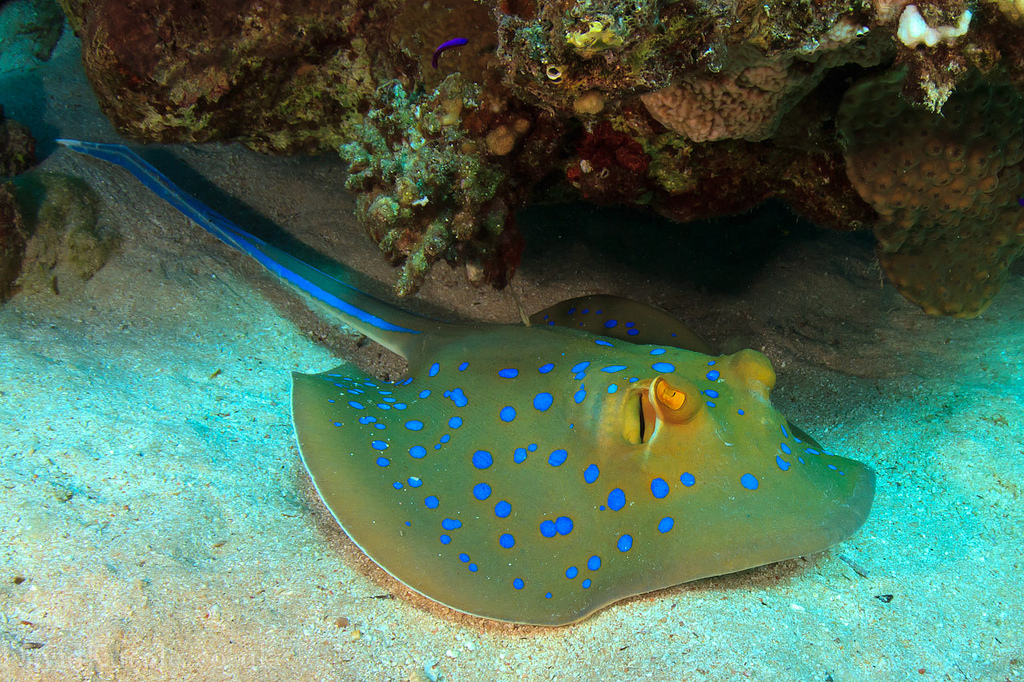 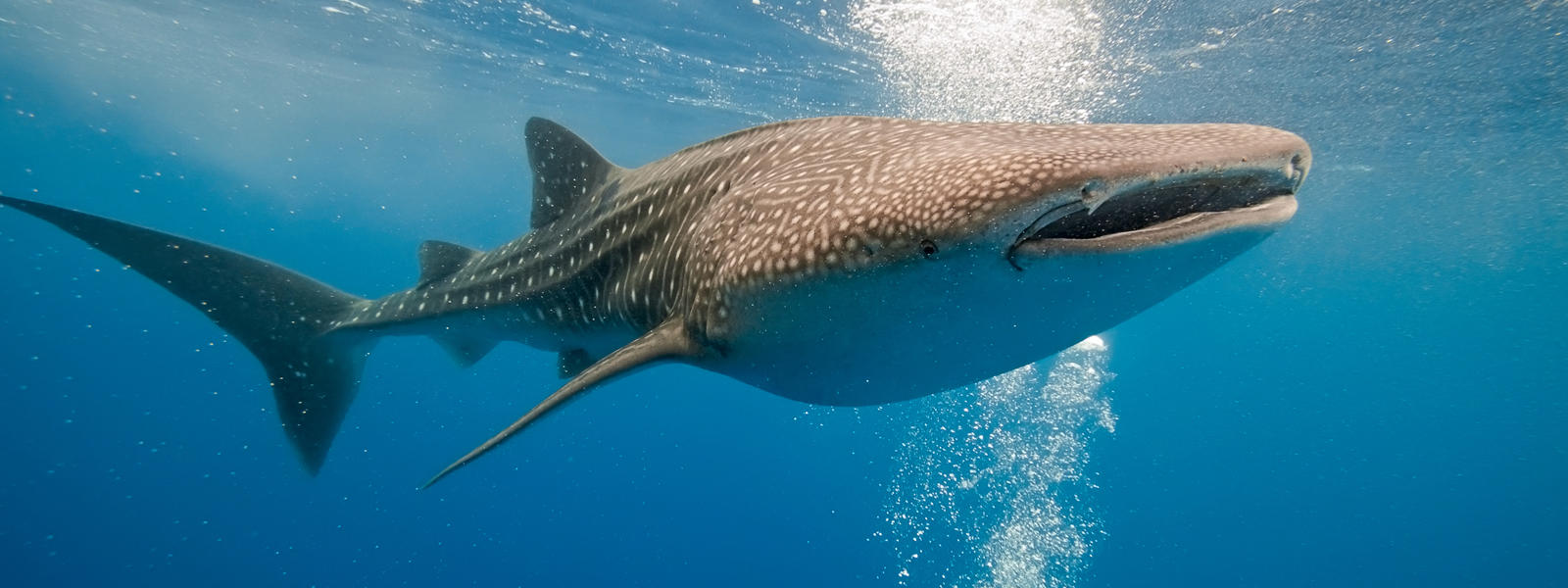 Class Chondrichthyes
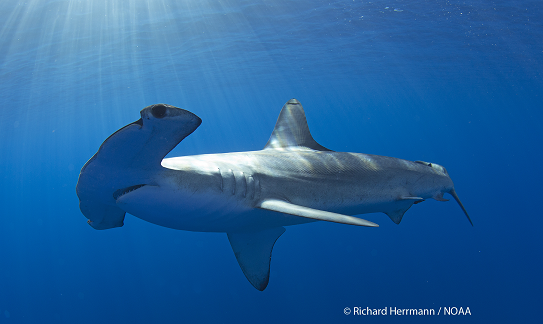 Subclass Elasmobranchii
Sharks (8 orders, ~360 species)
Most are large (> 1m)
Most are active marine predators
Skates, Rays, Electric rays, Sawfish                      (4 orders, ~550 species)
Flattened bodies
Bottom dwelling predators

Subclass Holocephali
Chimaera (rat fish) (1 extant order, ~50 species)
Feed on benthic invertebrates in deep ocean
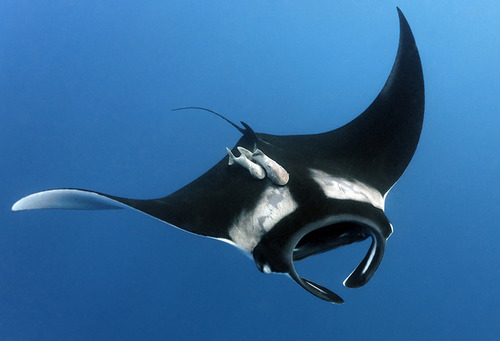 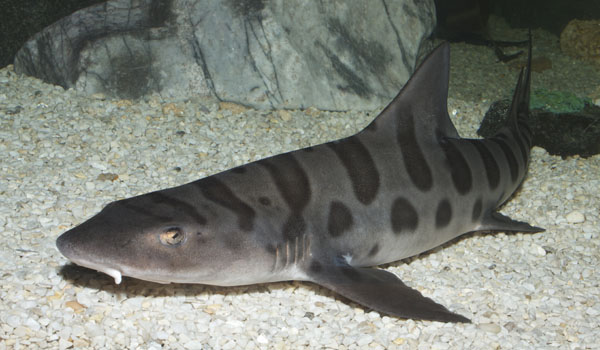 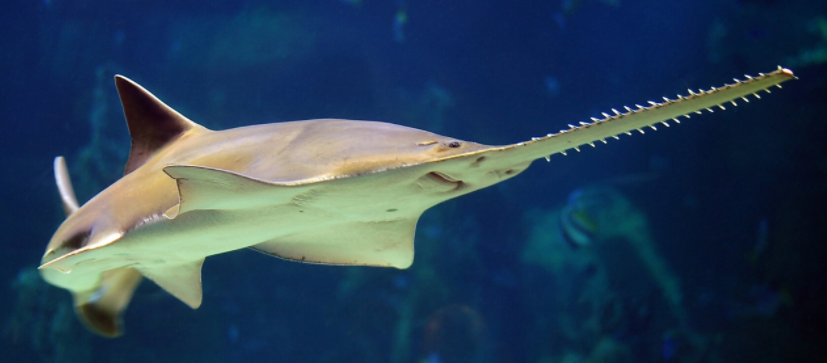 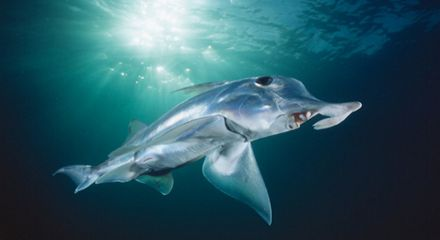 Class Chondrichthyes, Subclass Elasmobranchii
Sharks 
Almost exclusively marine
Two dorsal fins, an anal fin, and                 5 to 7 gill openings
______________ caudal fin
Nictitating membrane: translucent third eyelid that protects the eye when feeding
Elevated body temperature in some
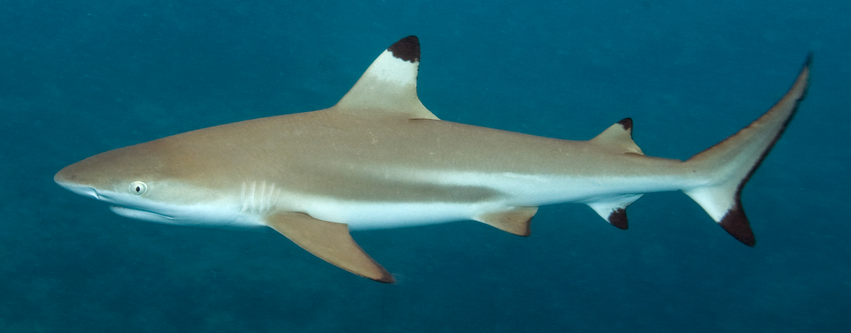 Dorsal fins
Anal fin
Gill openings
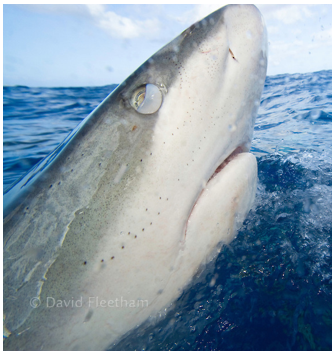 Nictitating membrane
Distribution of Sharks in the Ocean
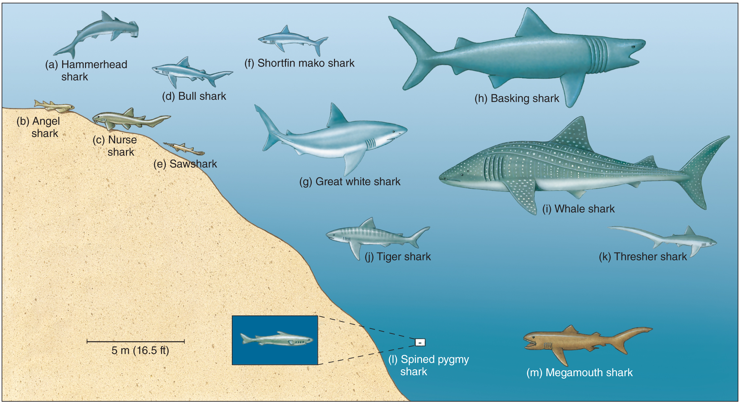 Sharks are found in nearly all habitats in the ocean and specialize in a variety of different prey types.
Anatomy of a Shark
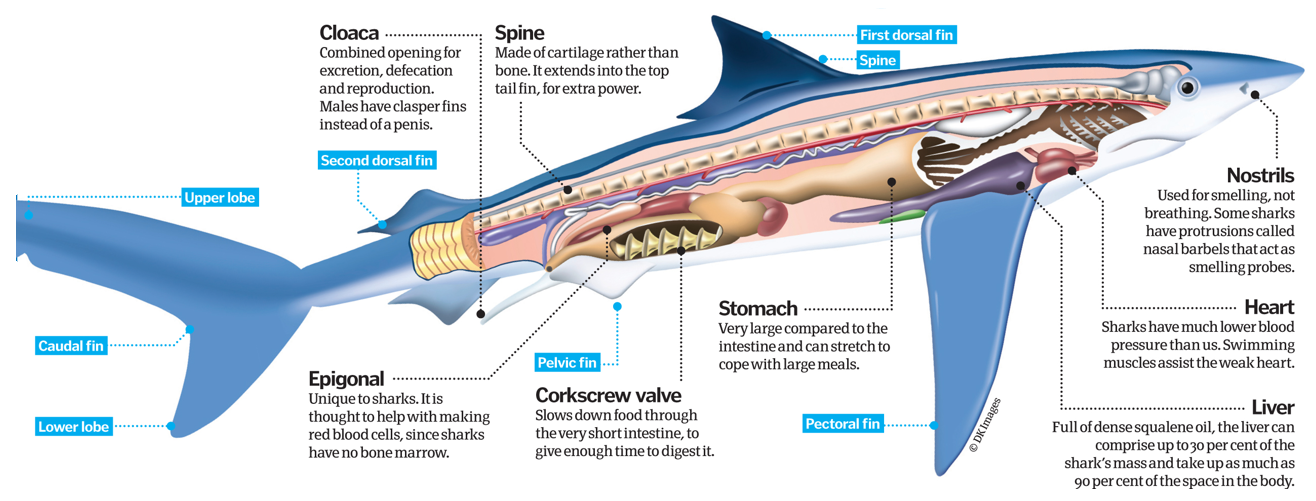 Spiral valve
Chondrichthyes Reproduction
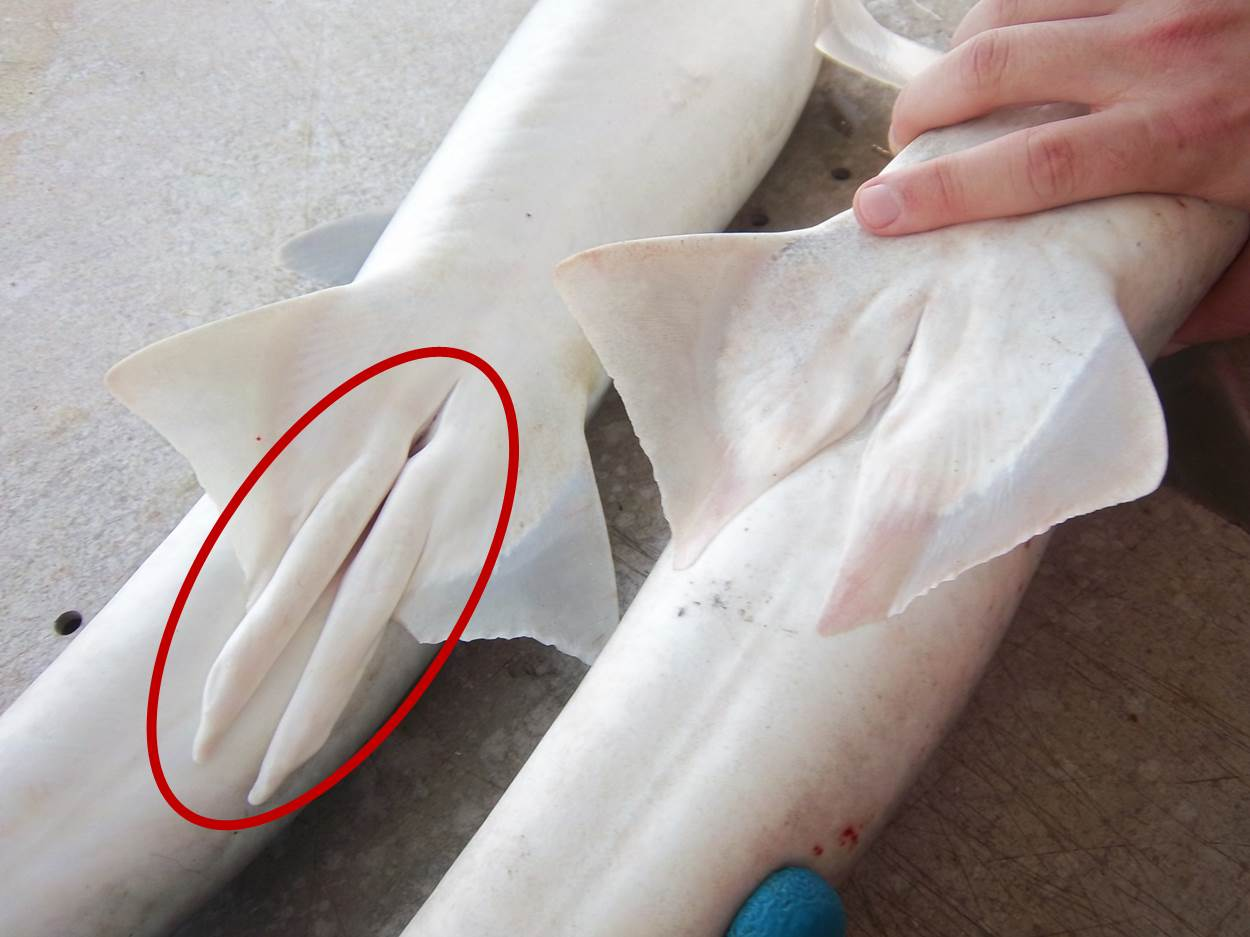 _______ of male shark
Cloaca of female shark
Ampullae of Lorenzini
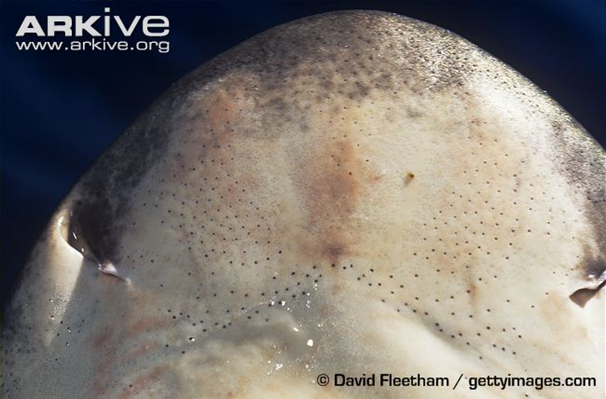 Ampullae of Lorenzini: small, jelly filled pores that contain ______________, which can sense the electric fields produced by other fish
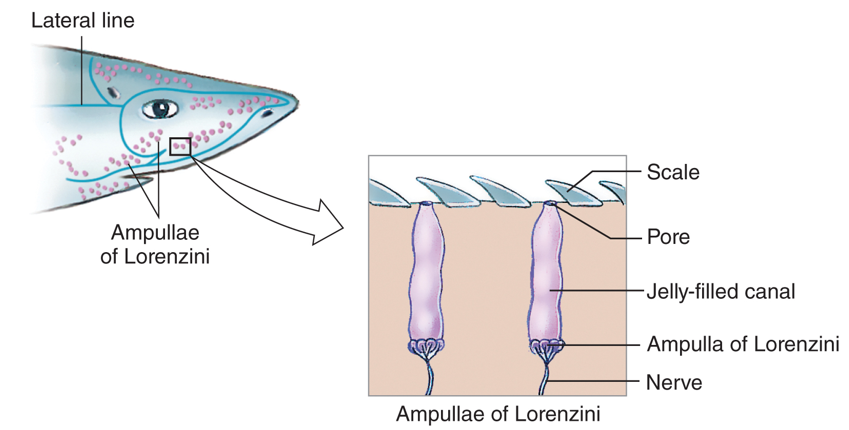 Ampullae of Lorenzini
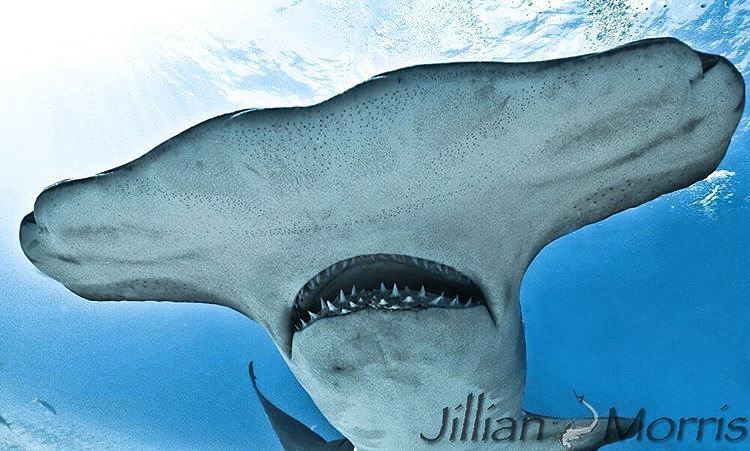 Endothermy in Fish
_________________ heat exchange keeps swim muscles warmer in tuna, billfish, and some sharks
Warmer swim muscles allows predatory fish to swim faster and hunt in colder water
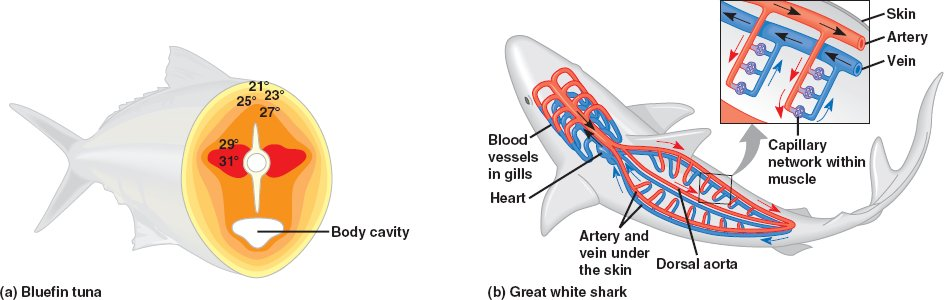 Class Chondrichthyes, Subclass Elasmobranchii
Most skates and rays are ________, which means they live on the bottom. When buried in the sandy bottom, water enters through the ________ and exits through the gills on their ventral side
Skates
Thorns on back
_________________	
Two lobes on pelvic fin
Lay eggs (oviparous)
Rays
No thorns on back
Stinging spine
One lobe on pelvic fin
Live birth (viviparous)
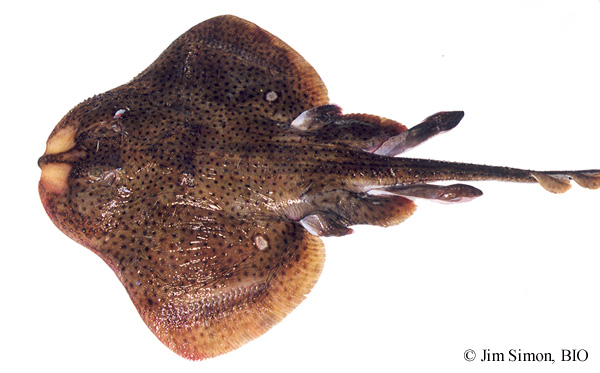 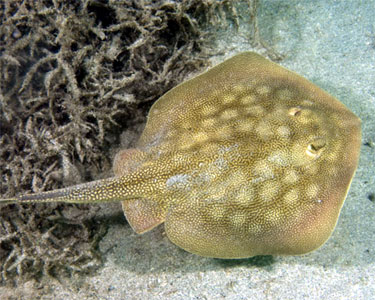 Thorns
Stinging spine
Single lobe
Two lobes
Class Chondrichthyes, Subclass Holocephali
Chimaera (ratfish)
Oviparous
One pair of gill slits
Upper jaw attached to braincase
Teeth modified as crushing plates
Diet of benthic invertebrates
Poisonous spine before first dorsal fin
Move by flapping pectoral fins
____________
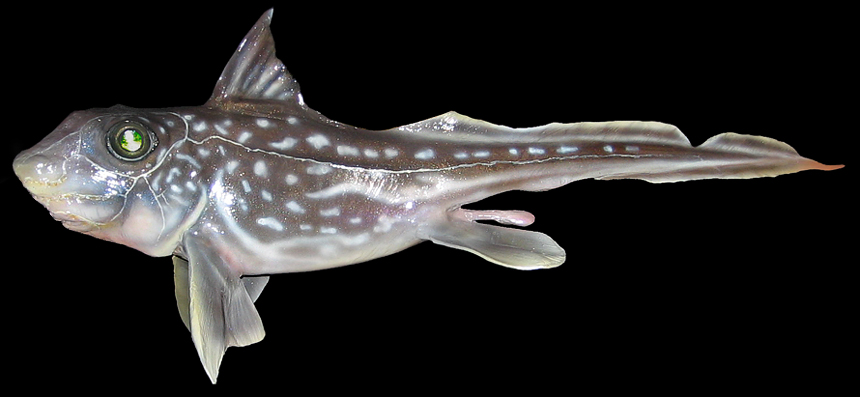 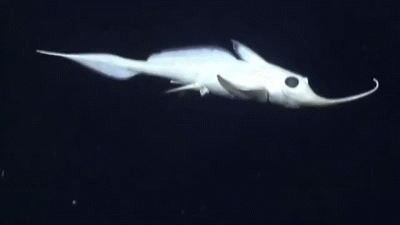 Osteichthyes (AH-stee-IK-thee-eez)
Bony fishes
Ossified (bony) endoskeleton
Pair of lungs or swim bladder
Bony fin rays
Ganoid, ctenoid, or cycloid scales (no placoid)

Divided into Two Classes
Class Sarcopterygii (sar-KOP-tuh-RIJ-ee-eye)
_____________ fishes
Pectoral and pelvic fins made of rod-shaped bones surrounded by muscle

Class Actinopterygii (ACK-tih-NOP-tuh-RIJ-ee-eye)
____________ fishes
Elongated, flexible fin rays
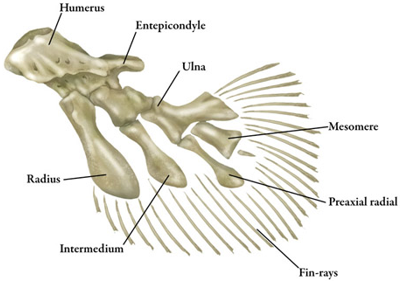 Lobed fin
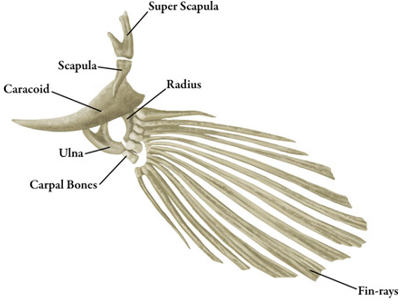 Rayed fin
External Anatomy of a Bony Fish
Operculum: bony gill cover

Nares: nasal openings
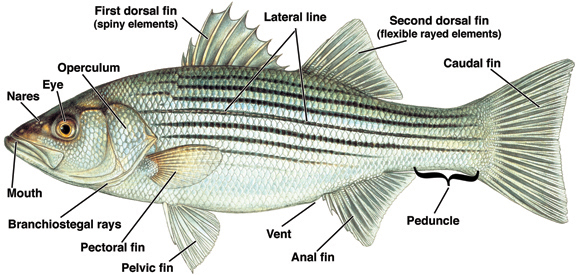 Modified Fins
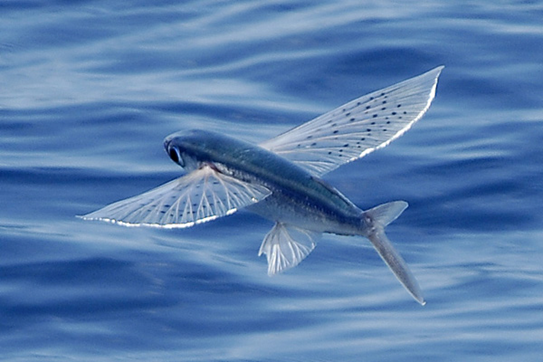 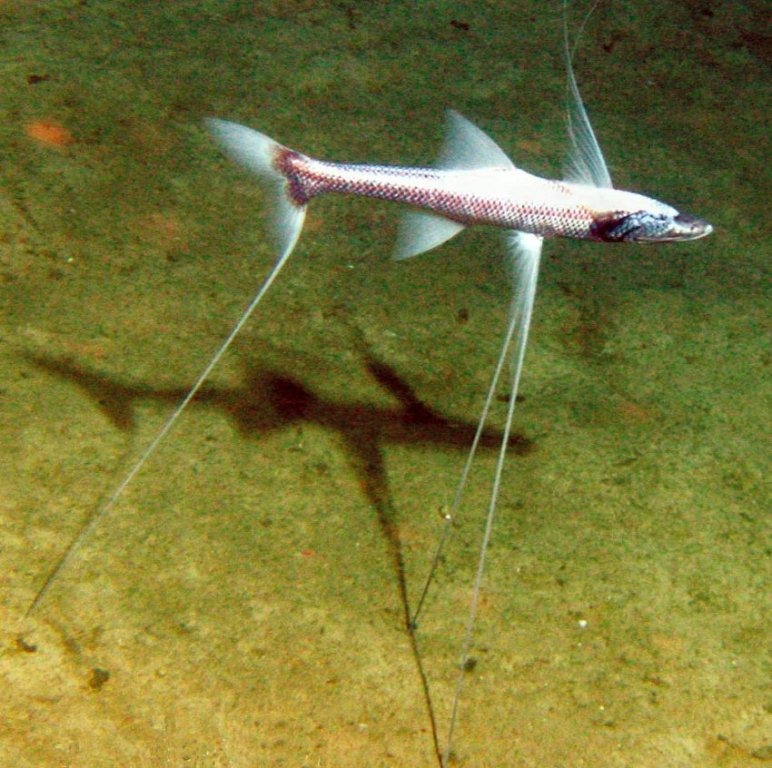 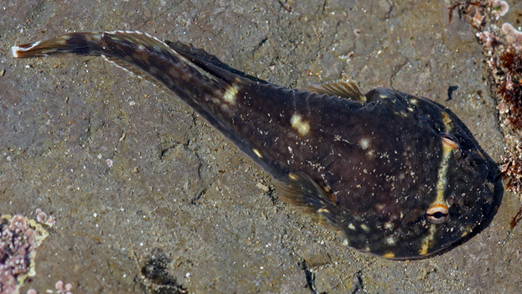 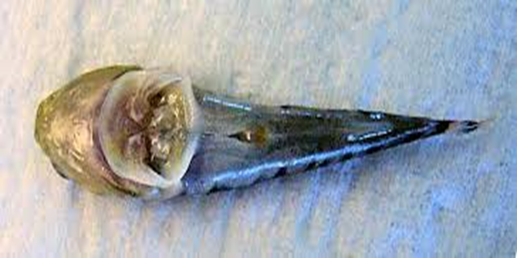 The modified pectoral fins of the flying fish allow them to glide above the surface to evade predation
Tripod fish have modified pectoral fins and caudal fin that allow them to “walk” along the bottom
Clingfish have modified pelvic fins to form sucking disc that allows them to adhere to the substrate
Lateral Line
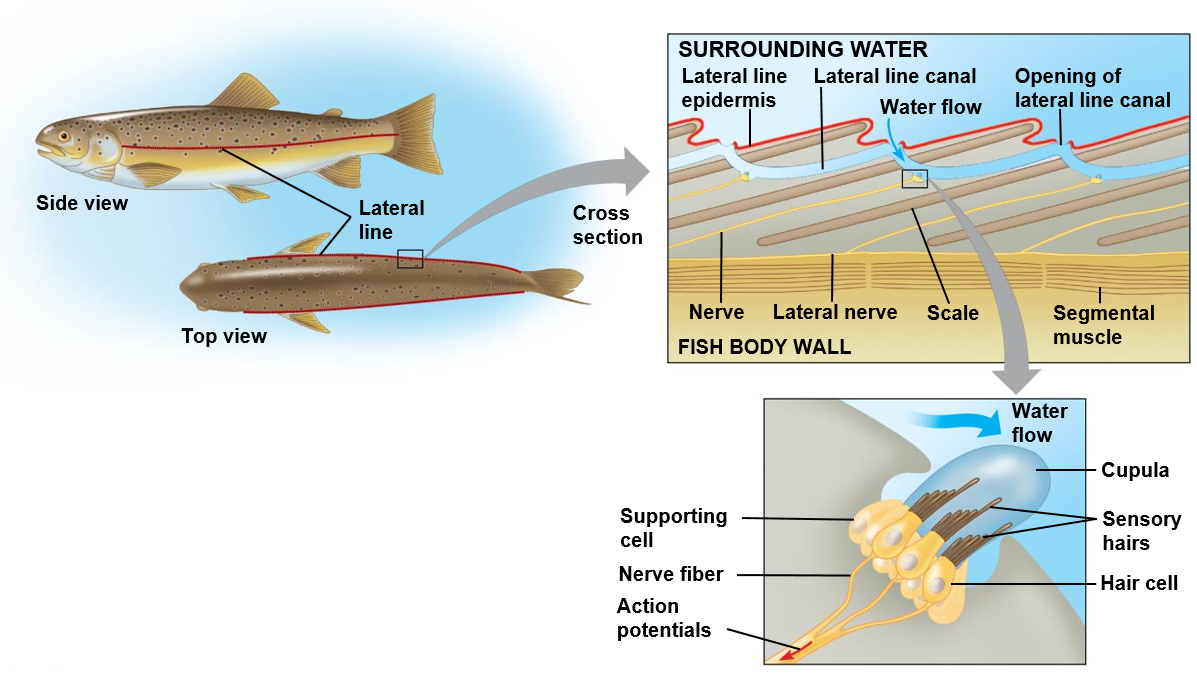 Lateral line: sensory organ along the side of the body used to detect vibrations and movements
Coloration in Fish
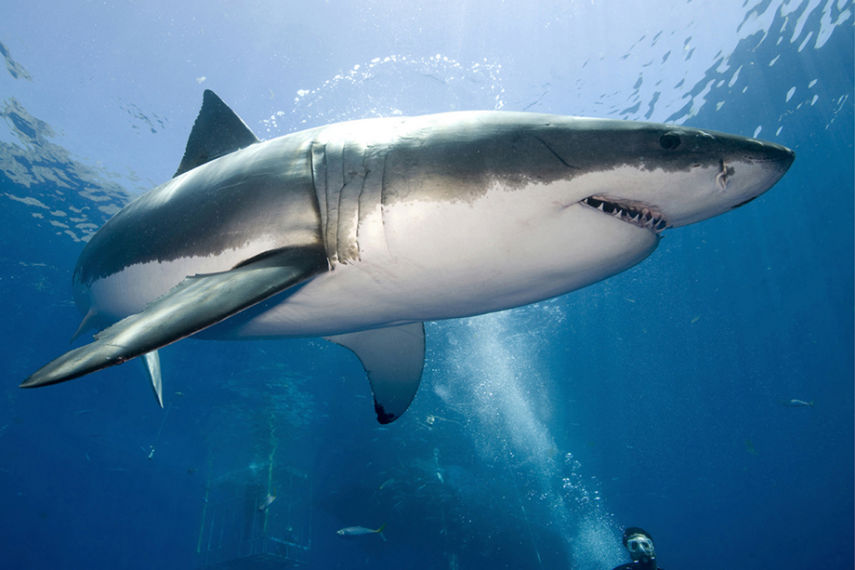 __________________: a type of camouflage where the dorsal side of the organism is darker than the ventral side of the organism. 

Warning coloration: colors that warn potential predators that an organism may be dangerous or poisonous

Cryptic coloration: colors that allow fish to blend into their environment
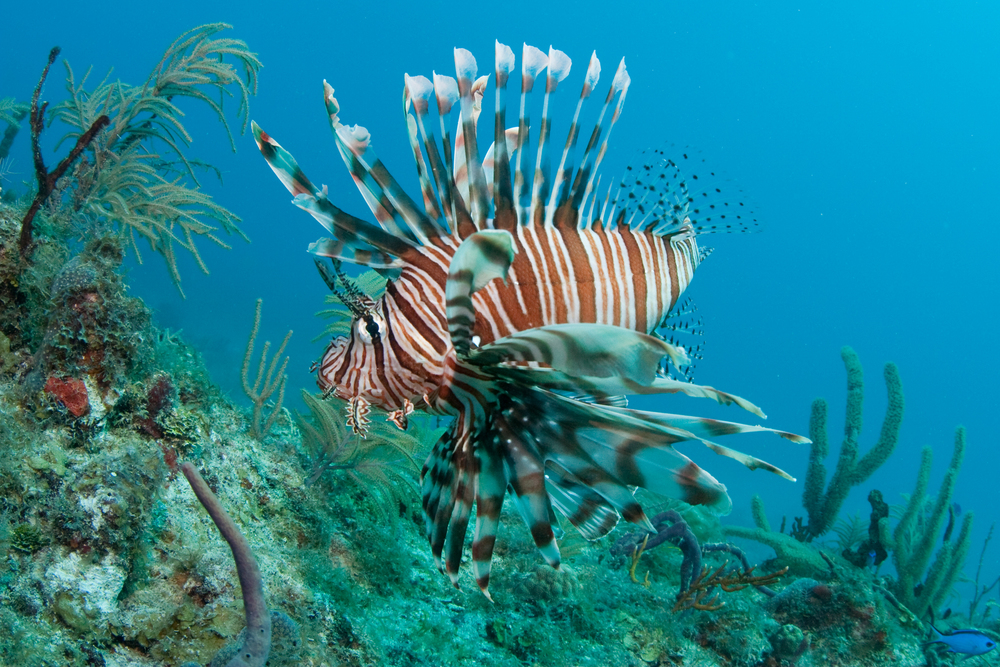 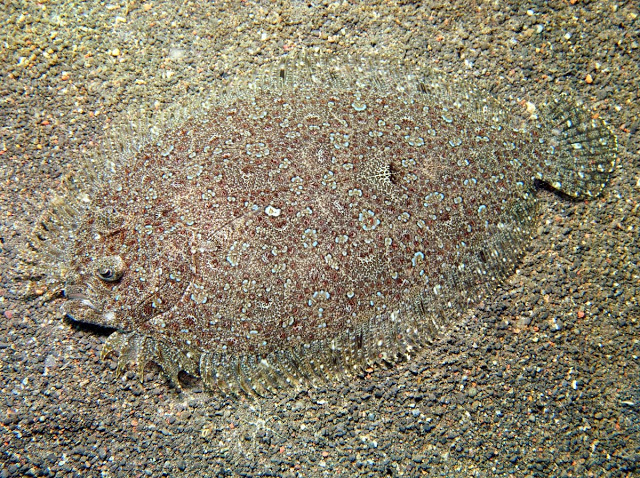 Internal Anatomy of a Bony Fish
Swim bladder (gas bladder):  internal air filled organ that aids in buoyancy
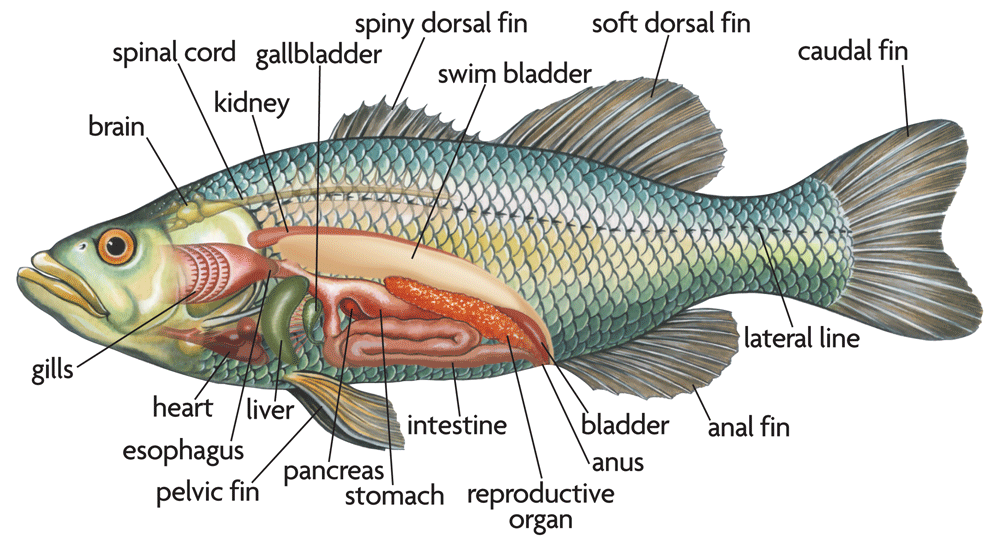 Differences Between Cartilaginous Fish and Bony Fish
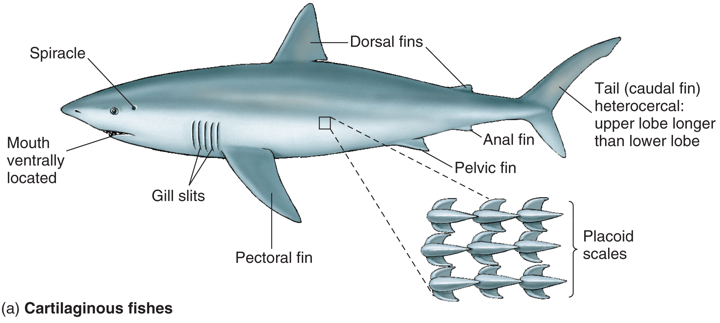 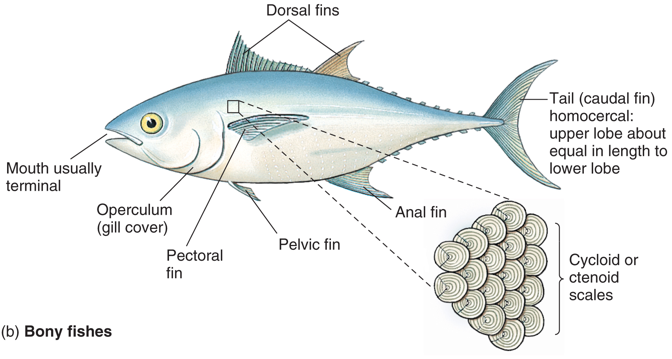 Mouth ventrally located
5 to 7 gill slits
Placoid scales
Heterocercal caudal fin
Spiracle: respiratory opening
Large lipid-rich liver
Mouth at front of body (terminal)
Single gill cover (operculum)
Ctenoid or cycloid scales
Homocercal caudal fin
Swim bladder
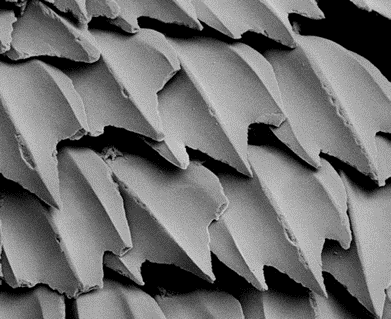 Differences Between Cartilaginous Fish and Bony Fish
Cartilaginous fish have large, fleshy pectoral fins that provide lift, and a heterocercal tail that draws the head upward when swimming
Bony fish have a ____________ to maintain buoyancy, which allows them to use their thin, rayed fins for maneuverability
Greater diversity of swimming styles in bony fishes
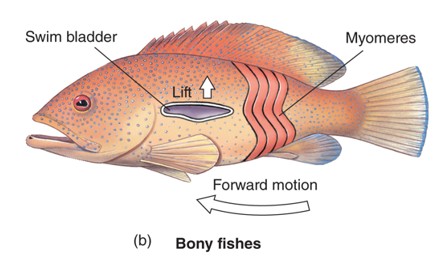 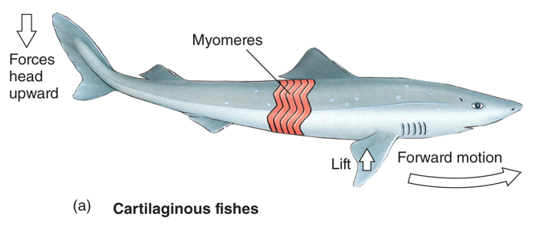 Locomotion in Fish
Fish with elongated bodies, like eels, swim by undulating their entire bodies in waves from their head to their tail
Fast moving fish have more rigid bodies and move by flexing the caudal (tail) portion of their bodies
Some fishes swim by moving just their fins, especially the caudal and pectoral fins
Trunkfishes and porcupine fishes swim by just moving their caudal fin
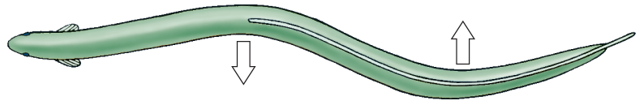 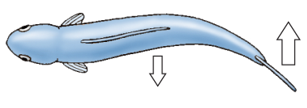 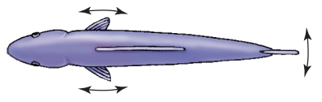 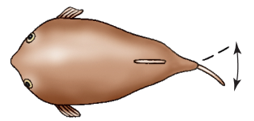 Fish Body Shape
Streamlined body for fast swimming
Ex: tuna, most sharks, sardines
Dorsoventrally flatted bodies in demersal species
Ex: sea moth, flounder, skates, rays
Long, slender bodies in species that live among vegetation or in the rocks
Ex: gunnel, eels, pricklebacks
Slow swimming species have bulky, rigid bodies
Ex. seahorses, trunkfish, porcupine fish
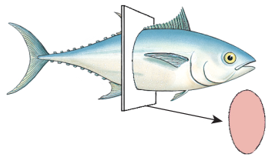 Tuna
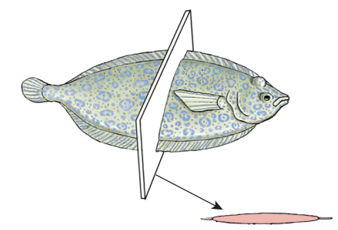 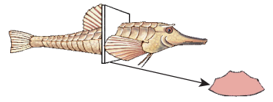 Sea moth
Flounder
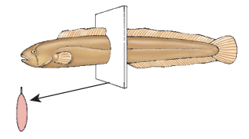 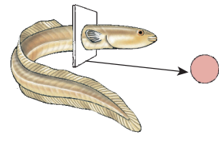 Eel
Gunnel
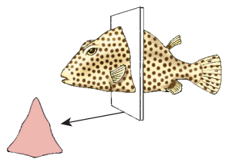 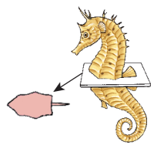 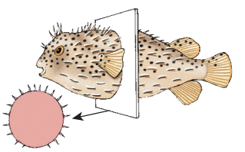 Trunkfish
Porcupine fish
Seahorse
Fish Behavior
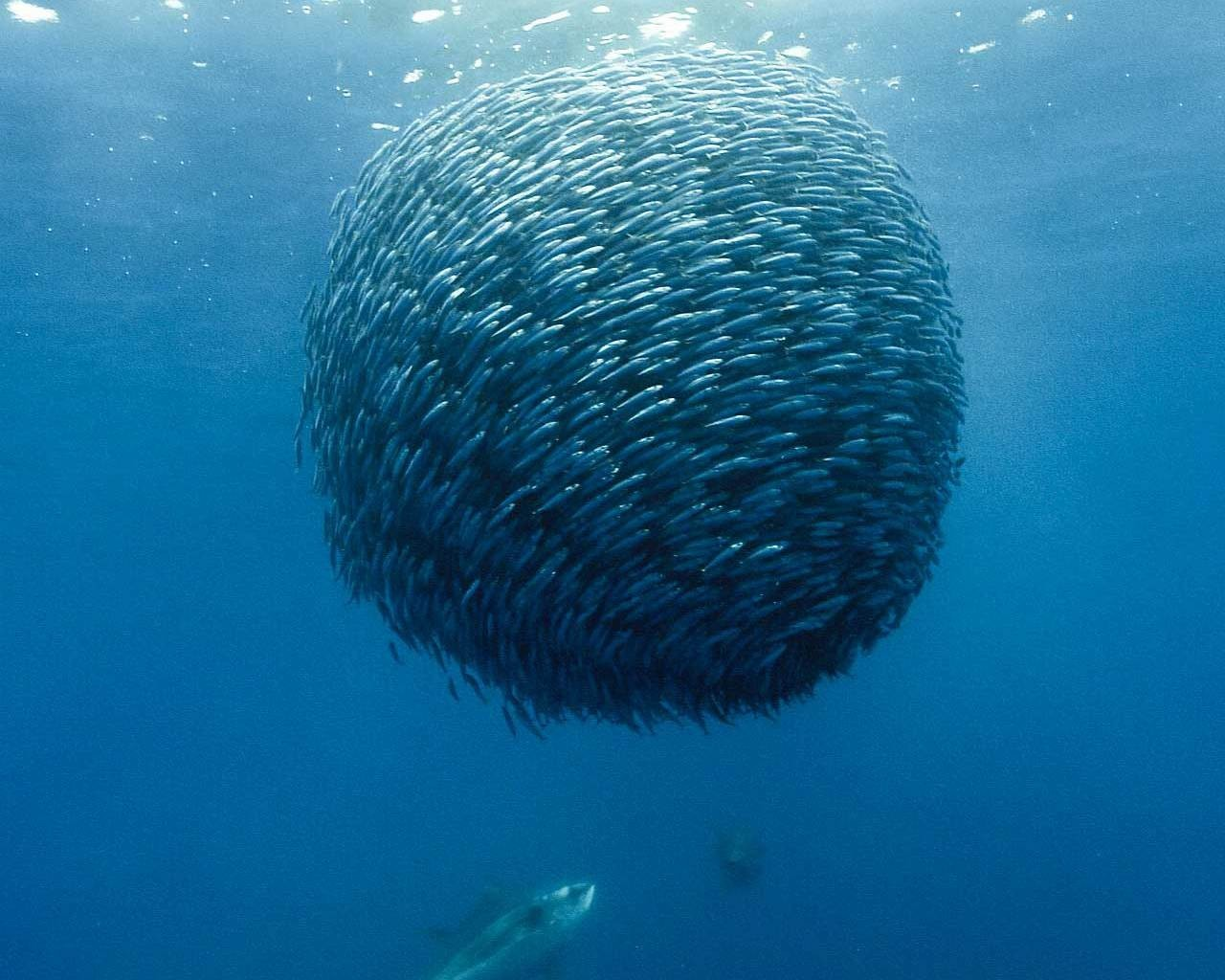 __________: a group of fish swimming in the same direction in a coordinated manner
Provides protection against predators
Confusion effect
Increase swimming efficiency
Reduced drag
Advantage in feeding and mating
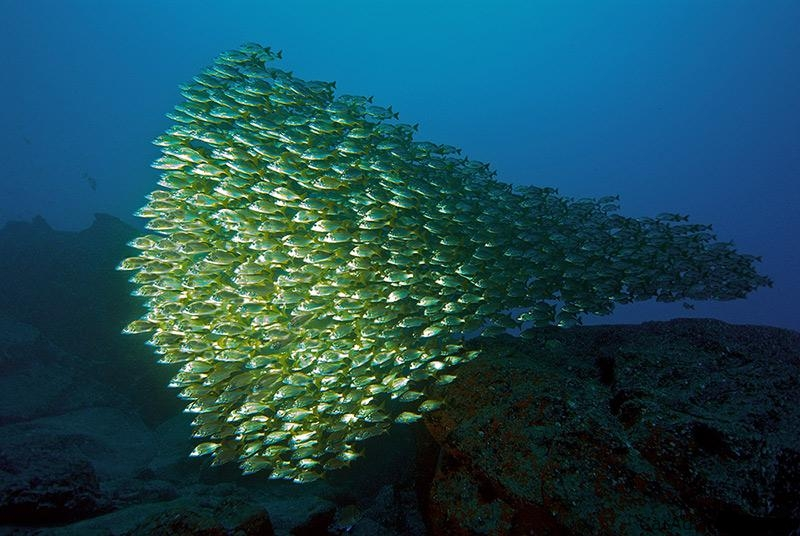 Class Sarcopterygii – Lobed Finned Fishes
Coelocanths
Three lobed caudal fin
Fleshy operculum
Jointed skull
Viviparous
______________: electroreceptive organ located in the front of the braincase
Believed to have gone extinct 65mya
Re-discovered in 1938
Populations near Indonesia and South Africa
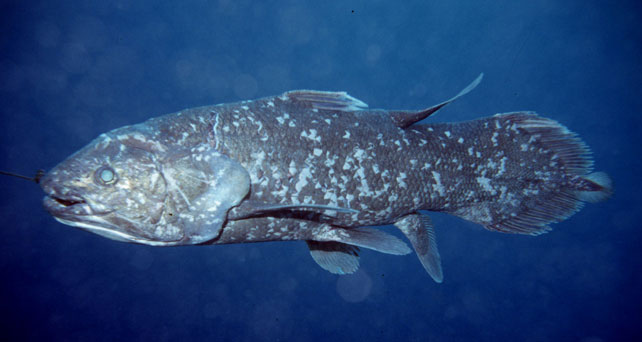 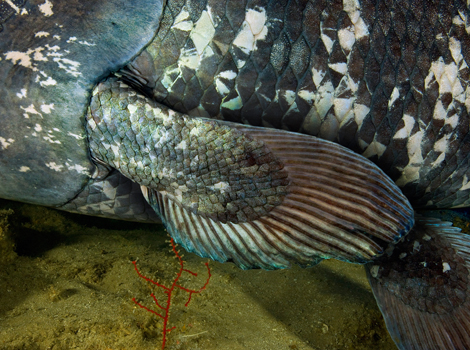 Class Sarcopterygii – Lobed Finned Fishes
Lungfish
All freshwater fish
Lungs
Breathe air
Slender fins
Single, long tapered caudal fin
Omnivorous diet
Can survive dry conditions by estivating in mucus-lined burrow for up to 4 years!
Largest genome among vertebrates
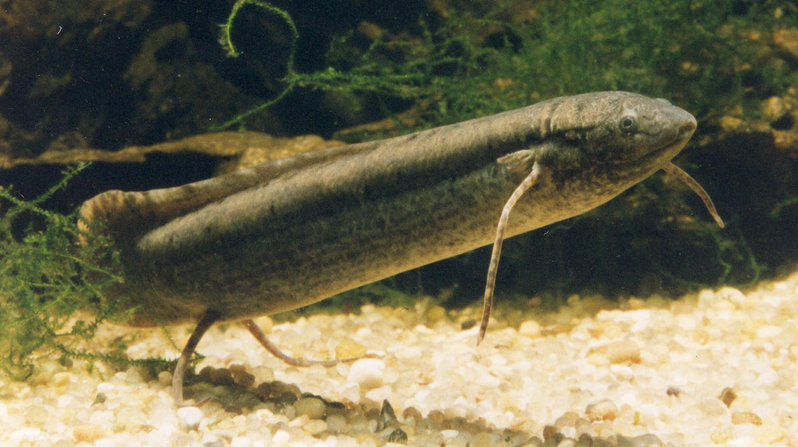 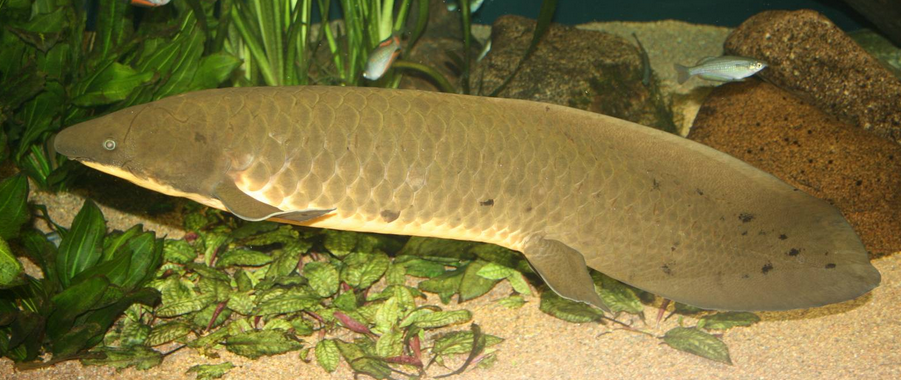 [Speaker Notes: Estivation: reduced activity during warm summer months]
Class Actinopterygii – Ray Finned Fishes
Sturgeons and Paddlefishes
Primitive characteristics
Mostly cartilaginous skeleton
Heterocercal tail
Spiral valve intestine
Lack of vertebral centrum
Marine, freshwater and anadromous
_________
Barbels 
4 in Sturgeons
2 in Paddlefish
Lack scales
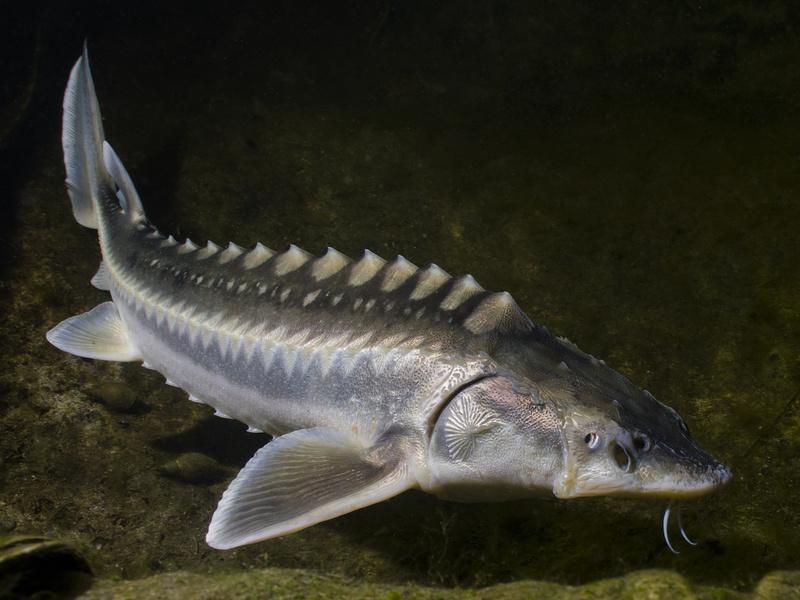 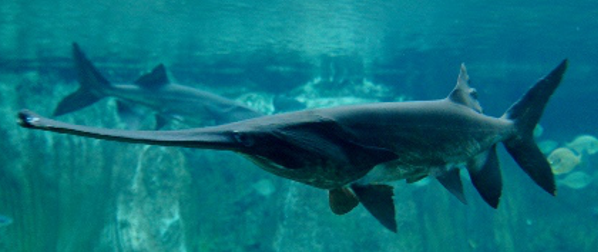 [Speaker Notes: Secondary evolution of cartilaginous skeleton
Draw heterocercal and homocercal tail on board
Long lived species declining due to verexploitation, dams and habitat destruction]
Class Actinopterygii – Teleost Fishes
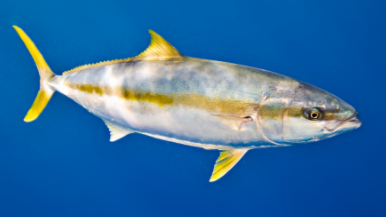 Teleost fishes
____% of all living fishes (38 orders and 426 families)
Occupy nearly all freshwater and marine habitats
Most diverse group of all vertebrates
Significant variation in body plans,                    foraging and reproductive behaviors
Homocercal caudal fin
Mobile pre-maxilla bone
__________________
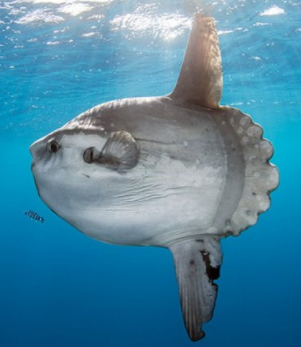 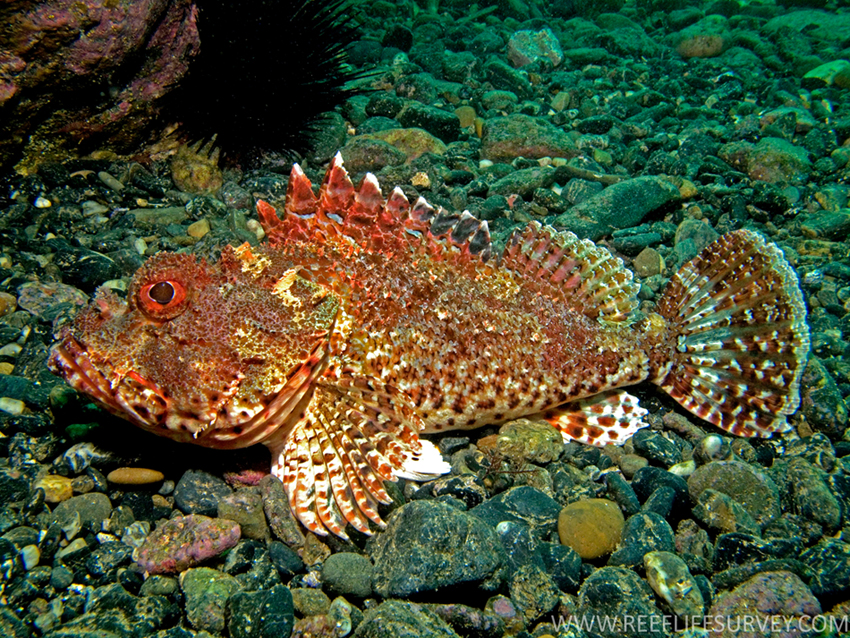 [Speaker Notes: “Perfect bone” refers to the reduction in bone mass but not strength]
Jaw Protrusion in Teleost's
As the mandible moves downward the premaxilla shoots forward creating a suction that draws prey into the mouth.
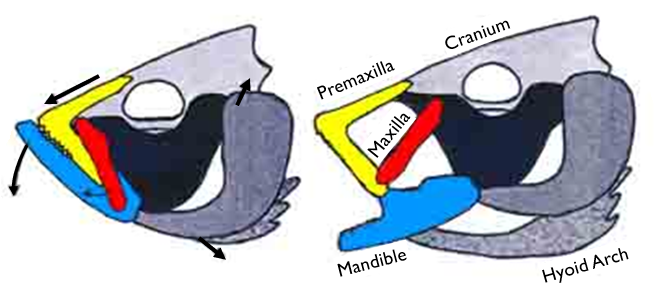 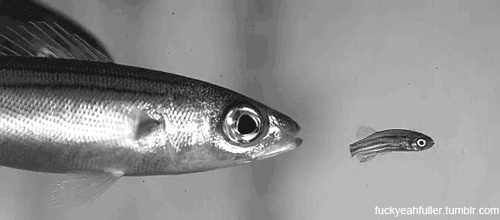 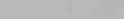 Class Actinopterygii
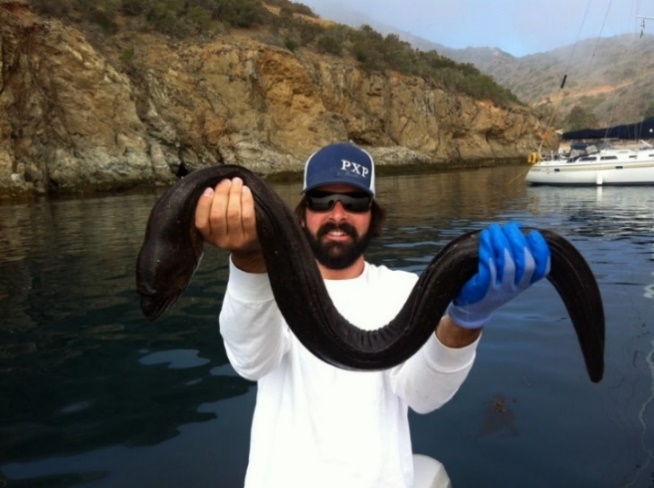 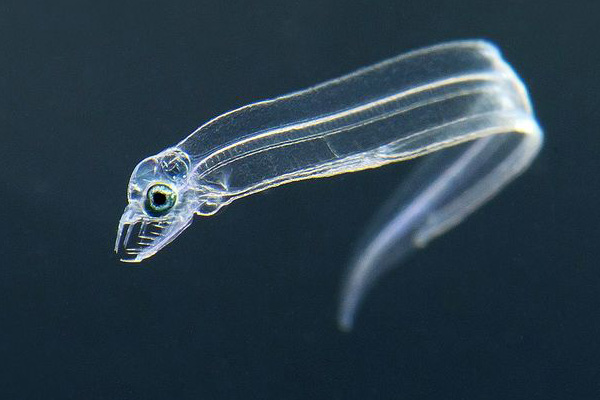 True Eels
Elongated fish with dorsal and anal fins fused with caudal fin
Leptocephalus larvae: flat, ribbon-shaped, transparent larvae
______________: fish that breed in the sea then migrate to freshwater to grow and mature
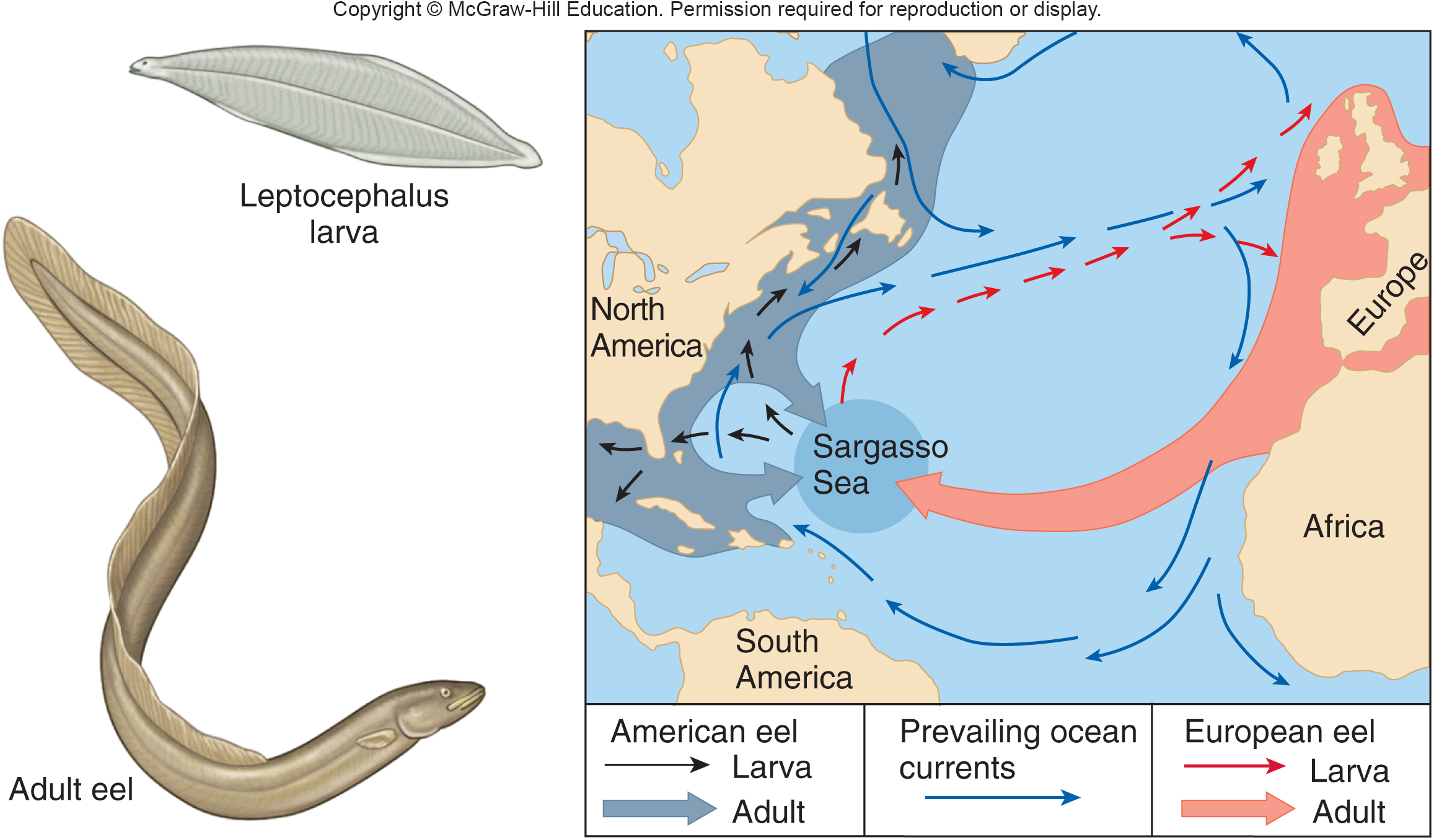 Class Actinopterygii
Anchovies, Sardines, and Herring
Inner ear to gas bladder connection
Improves hearing of low frequency sounds
Most are marine, open water schooling species
Filter feeders
Important commercial fish 
____________ for many predators including marine mammals, seabirds, and large predatory fish like tuna and marlin
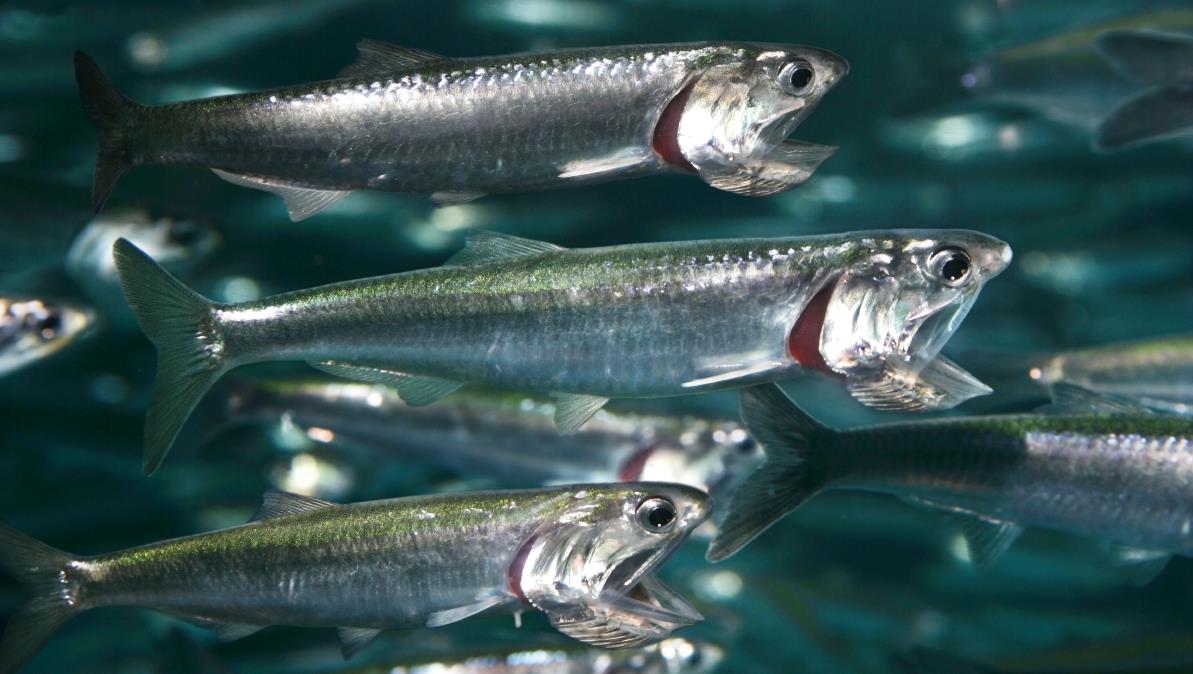 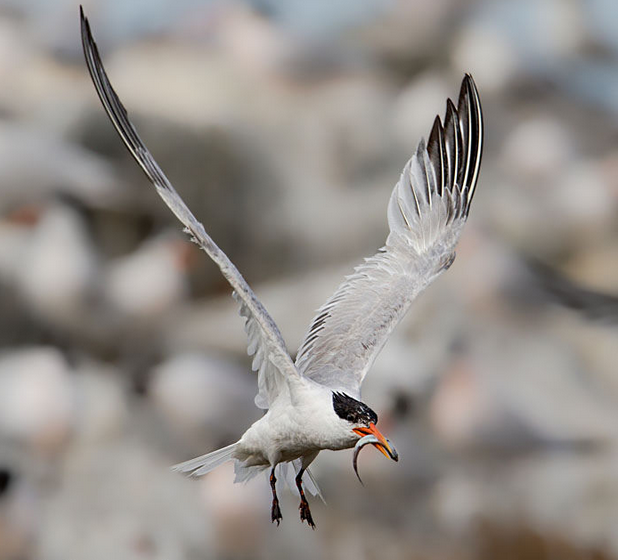 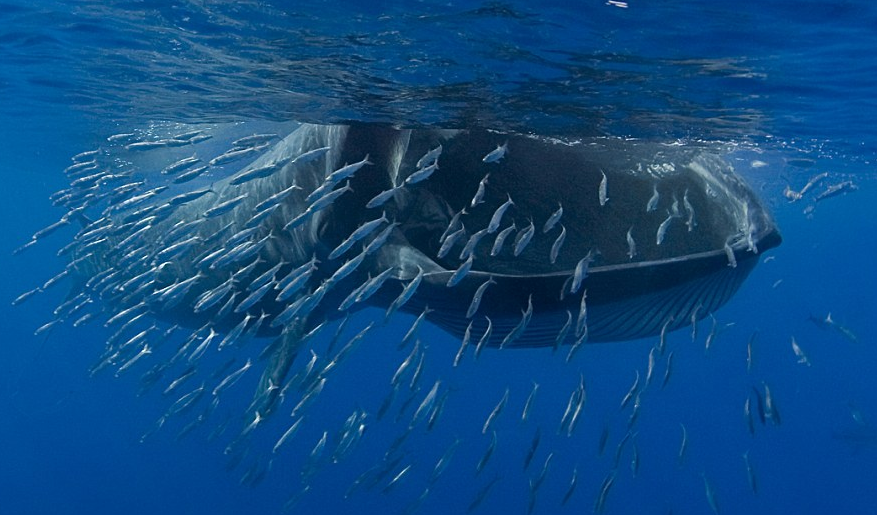 Class Actinopterygii
Minnows, Catfish, Knifefish, Piranha
Dominant freshwater fish species
_________ apparatus: set of bones that connect the inner ear to the gas bladder
Improved hearing 
Response to alarm signals of conspecifics
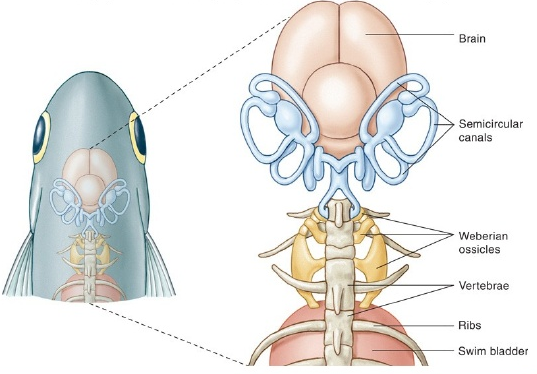 Brain
Semicircular canals
Weberian ossicles
Vertebrae
Ribs
Swim bladder
Class Actinopterygii
Cypriniformes: Minnows, Carp, Shiners
2nd largest order of fish
Early pharyngeal dentition
Invasive species in many freshwater habitats

Characiformes: Piranha, Tetras
Mostly tropical
Mouth teeth and replacement dentition
Adipose fin

Siluriformes: Catfish
Barbels
No scales
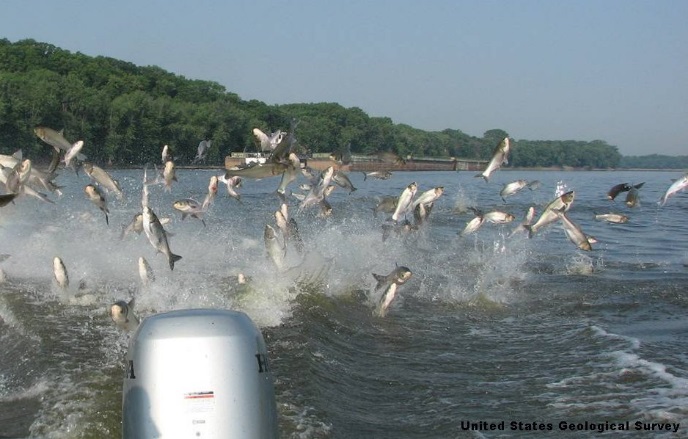 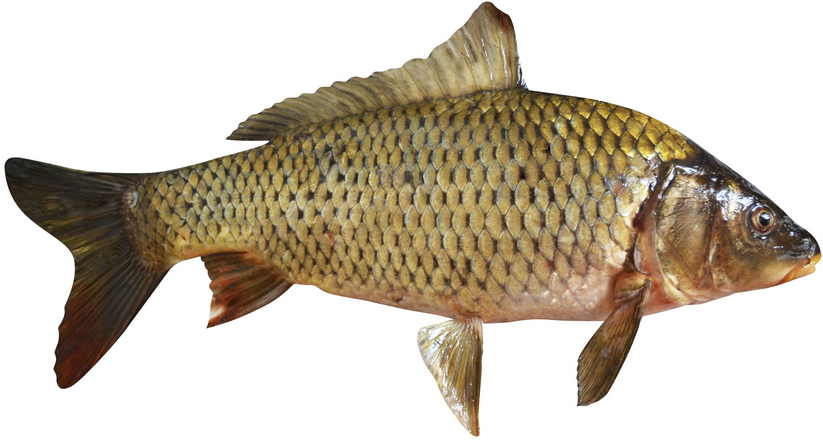 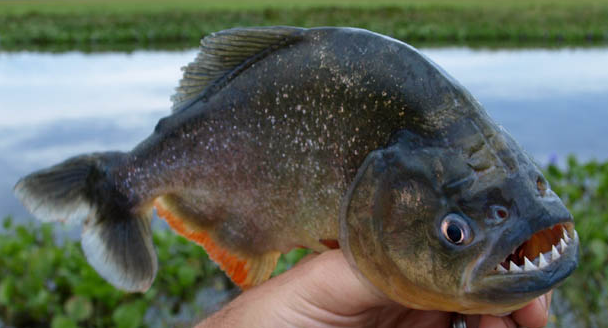 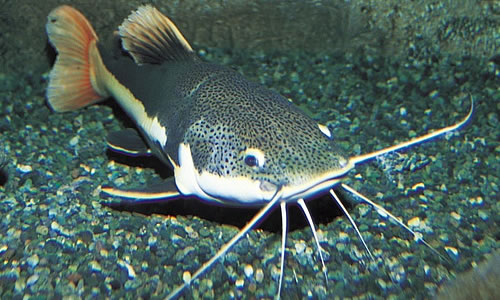 Class Actinopterygii
Non-breeding male
Breeding male
Salmon and Trout
____________: fish that breed in freshwater then migrate to the oceans to grow and mature
Ecologically and commercially important species
Reduced populations
Alteration to river                         systems (Dams)
Overfishing
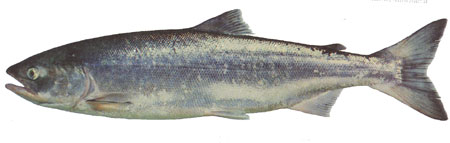 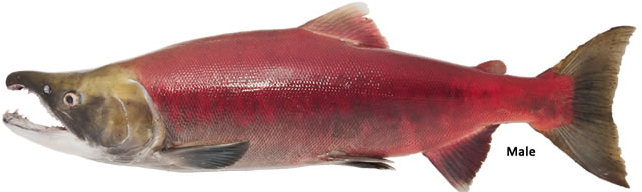 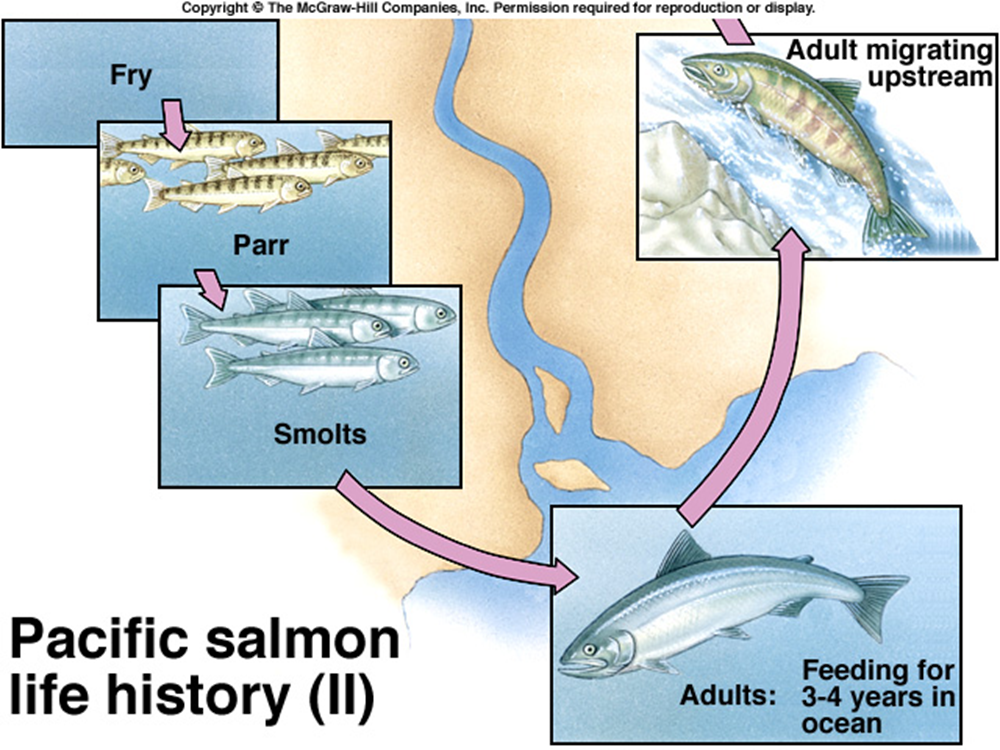 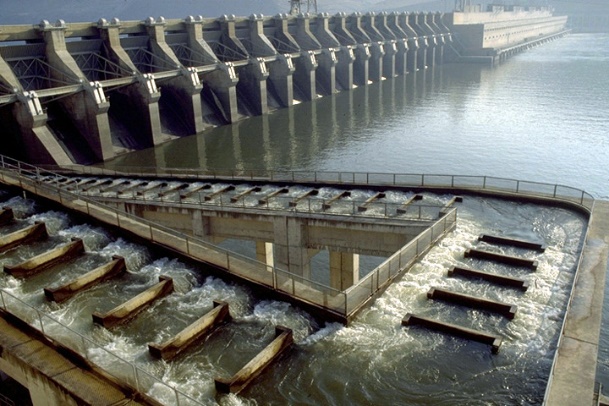 Class Actinopterygii
Lanternfish
Deep sea fishes
Laterally compressed, with large eyes
Bioluminescence
Photophores
Majority of deep sea biomass (65%)
Diel _________________
From ~ 10,000ft deep to ~ 30ft deep
Important food source for marine predators
High lipid content
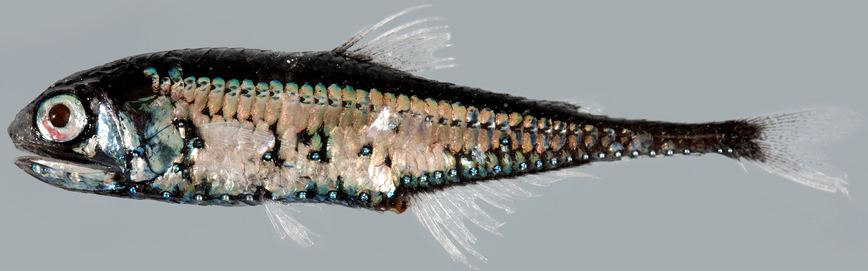 Photophores
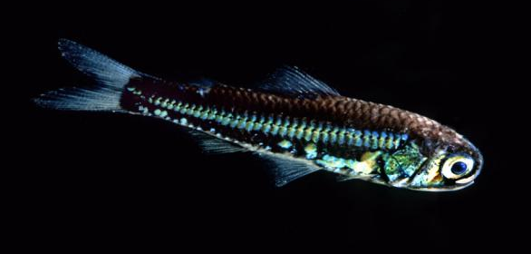 Class Actinopterygii
Smelt
Small, silvery, elongate fishes
Single soft rayed dorsal fin
Freshwater, marine, diadromous
Delta smelt and Candlefish

Dragonfish, hatchetfish
Deep sea
__________________ 
Photophores: light producing             organ
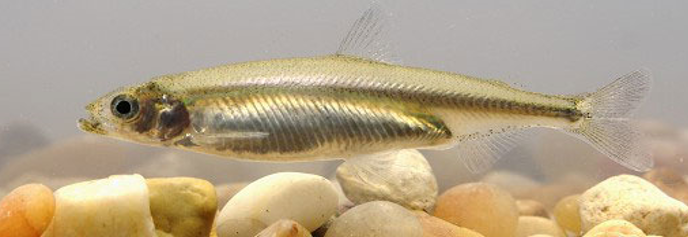 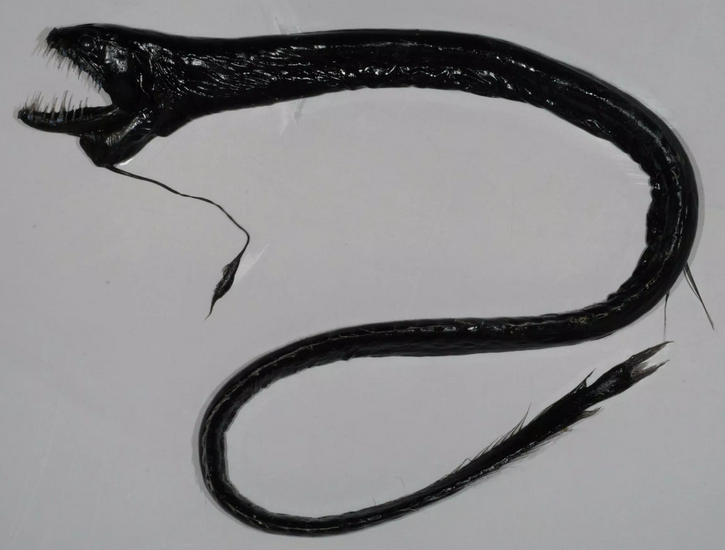 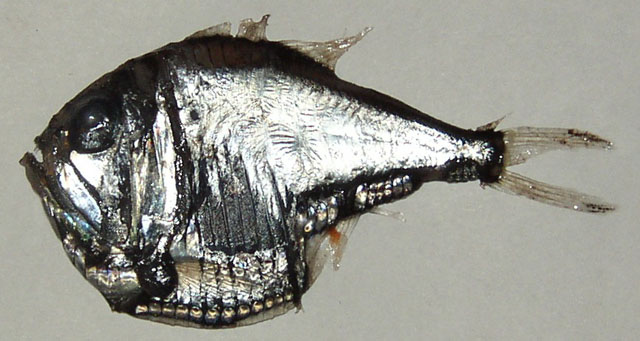 Class: Actinopterygii
Spiny-rayed fishes
Spiny rays on first dorsal fin, pelvic and anal fin
Two dorsal fins (1st spiny, 2nd soft) 

Ascending process of premaxilla
Improved jaw protrusion

____________ dentition
Specialized depending on food type
Spiny fin rays
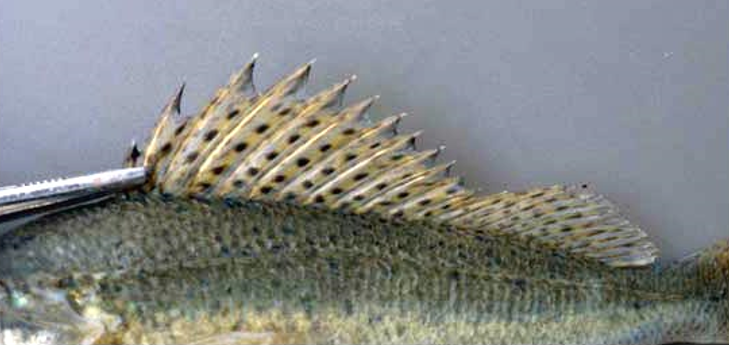 Soft fin rays
Ascending process
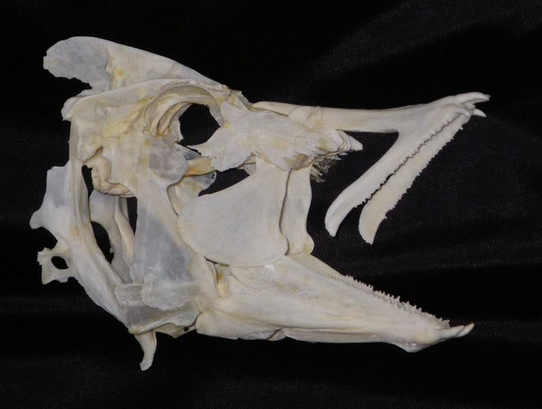 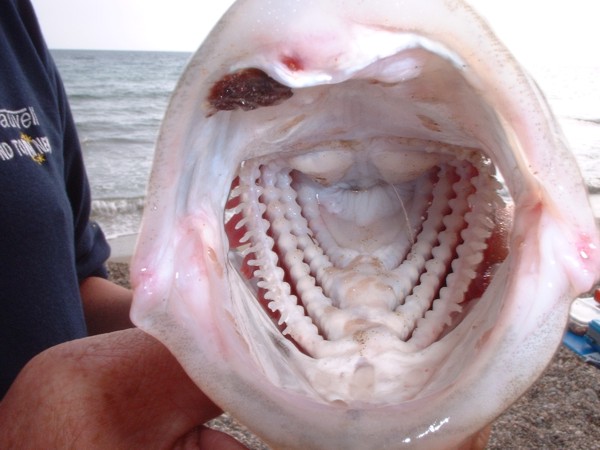 Spiny-rayed Fishes
Spiny-rayed fishes
Pelvic girdle attached to                                    pectoral girdle
Increased maneuverability

Pelvic fin with anterior                                         spine and 5 soft rays

Ctenoid scales
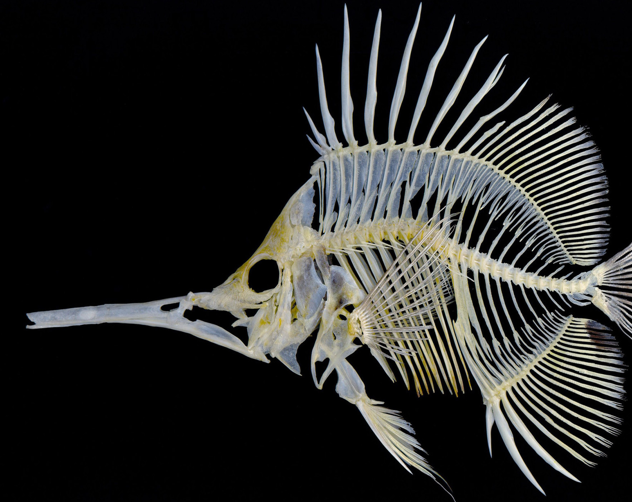 Pectoral girdle
 
Pelvic girdle
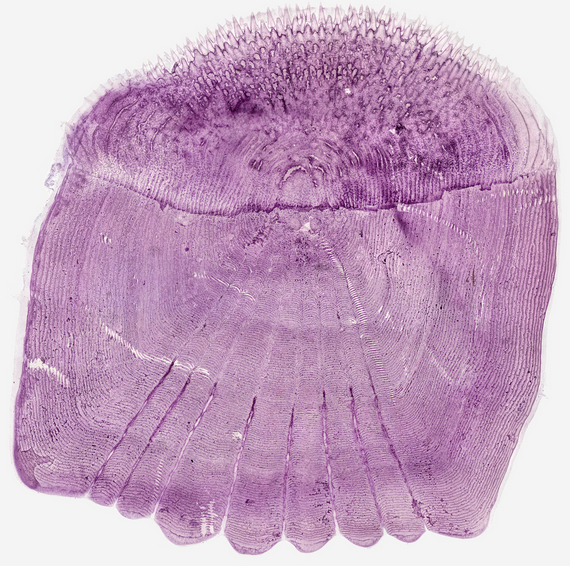 Spine
Spiny-rayed Fishes
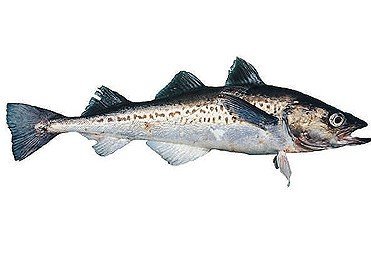 Cod, Haddock, Pollock
Benthic marine
Nocturnally active
Barbels
Three dorsal fins, two anal fins
Commercially important 
Fish and chips!
Populations declines due to ___________
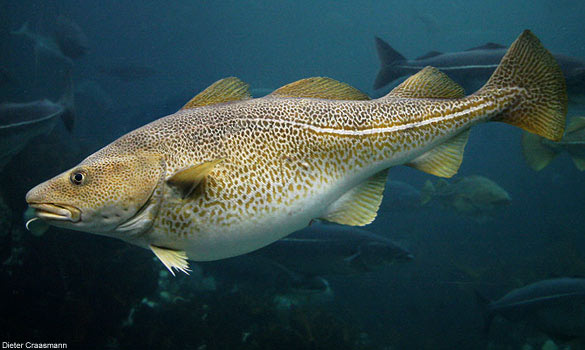 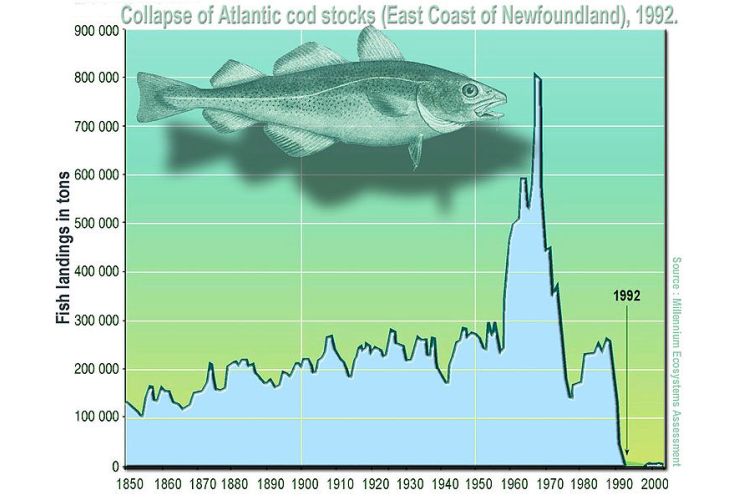 Spiny-rayed Fishes
Pipefish, Seahorses, Sea dragons
Fused jaws form long snout
Pivot feeding (Super fast!)
Plates of body armor
Lack pelvic fins
Prehensile tail
_____ carry eggs in pouch or on tail
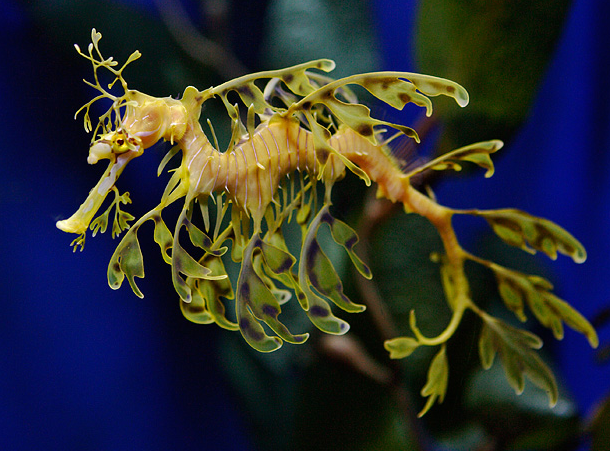 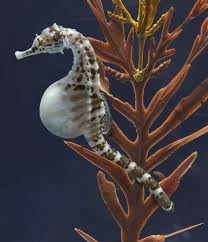 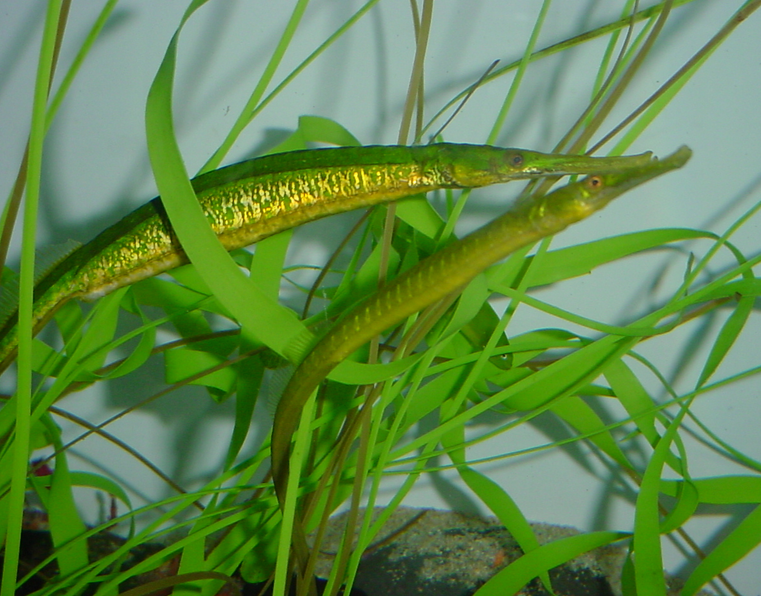 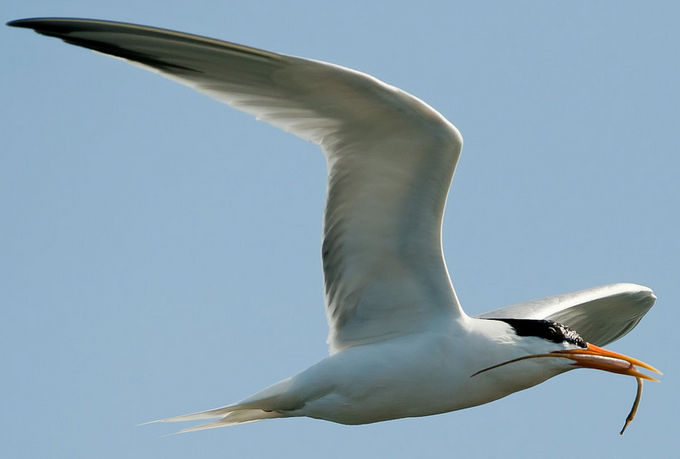 Spiny-rayed Fishes
Tuna, Mackerel, Bonito
Large, fast marine predators
Most are schooling
Open ocean (pelagic)
Two dorsal fins and strong caudal fin
Finlets behind dorsal and anal fins
Regional ______________
Non-protrusable jaw
Commercially important food
Populations declining 
Overfishing
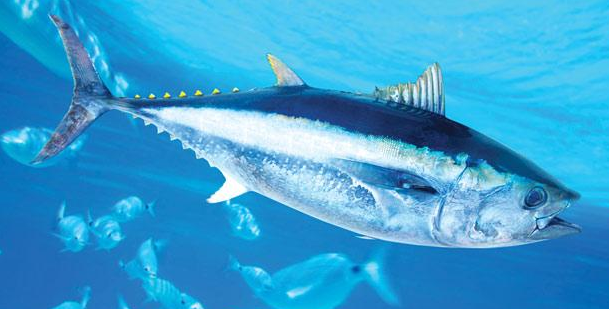 Finlets
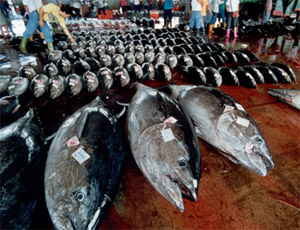 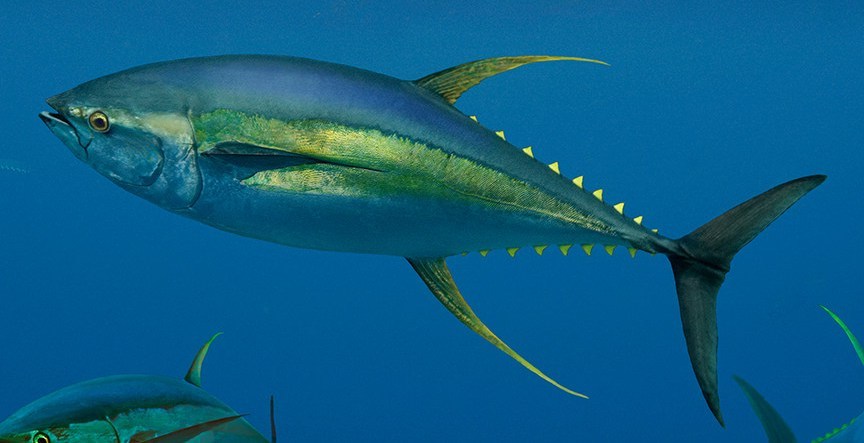 Spiny-rayed Fishes
Wrasses, Bass, Cichlids, and Perch
Largest vertebrate order (Perciformes)
Contains ~ 40% of all fish species
Abdominal pelvic fins and lateral pectoral fins 
Pelvic fins with one spine                 and five soft rays
Ctenoid scales
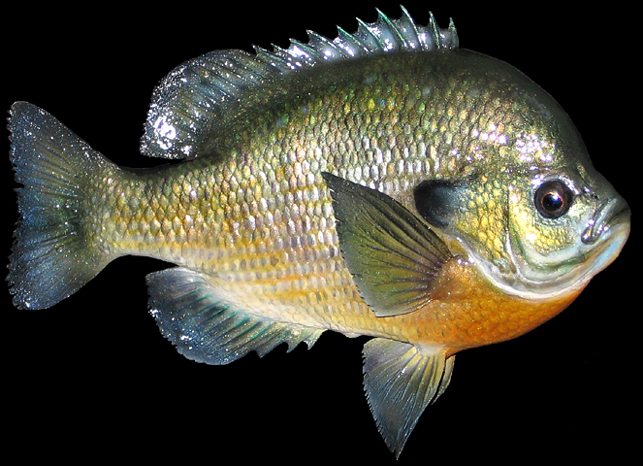 Lateral Pectoral fin
Abdominal pelvic fin
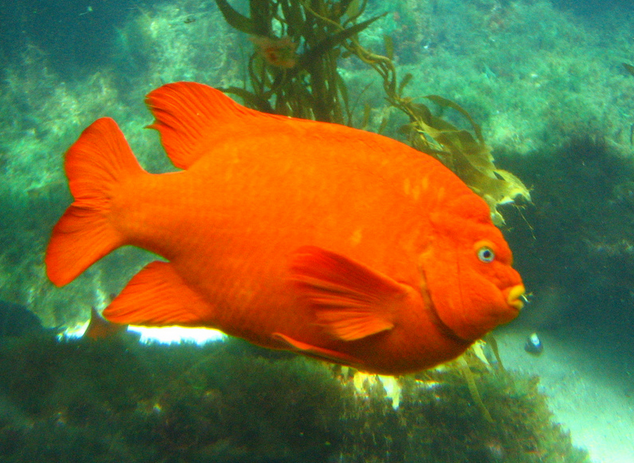 Spiny-rayed Fishes
Hermaphrodites: an organism that has __________________ reproductive organs

Simultaneous hermaphrodites: organisms that can produce both egg and sperm at the same time
Some deep water fishes

Sequential hermaphrodites: organisms that transition from one sex to another during their lifetime
Many wrasses (ex: sheephead)
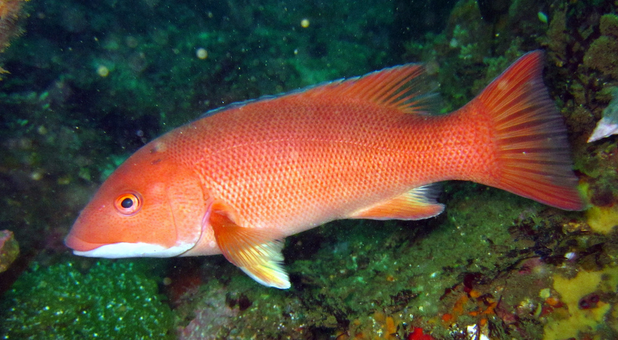 Female sheephead
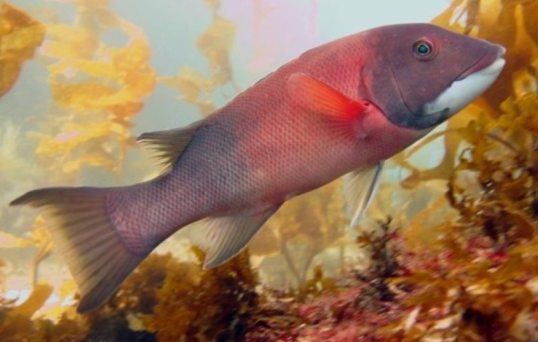 Female sheephead transitioning to male
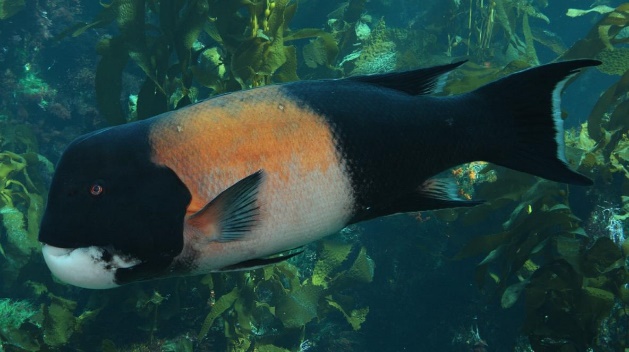 Male sheephead
Spiny-rayed Fishes
Rockfish and Sculpin
Bony ridge/spines on _______
Most have spines on head
Round pectoral and caudal fins
Carnivorous
Live near bottom
Long lived
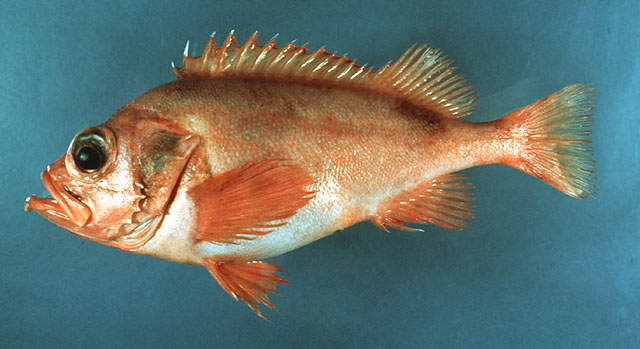 Spines on cheek
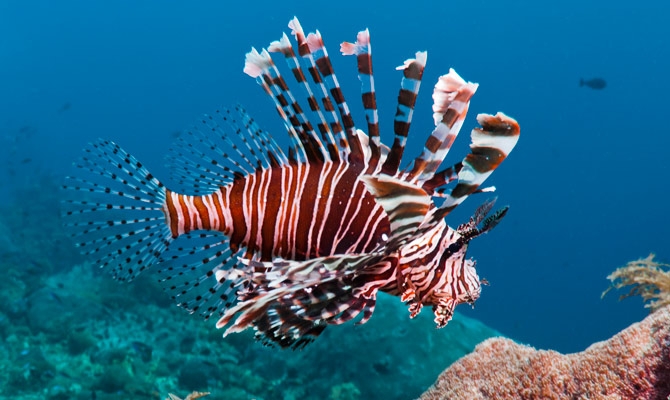 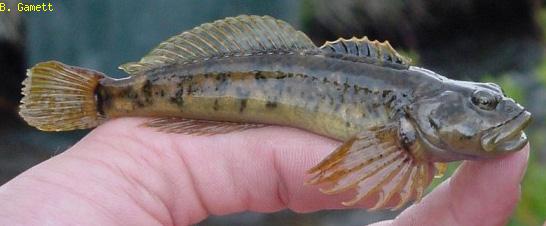 Spiny-rayed Fishes
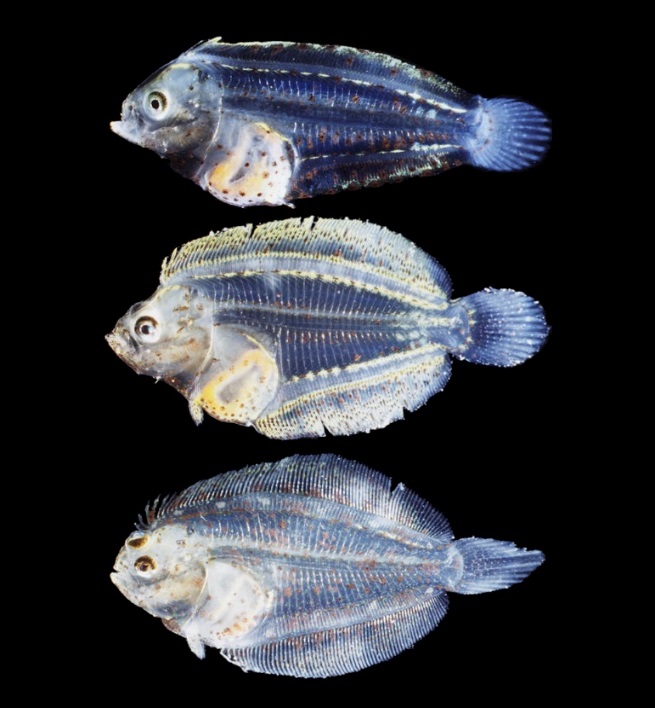 Flatfishes (flounders, soles, halibut)
_____________ symmetric larvae metamorphose into flat formed adults
Left-eyed or right-eyed
Benthic carnivores
Camouflaged
Commercially important
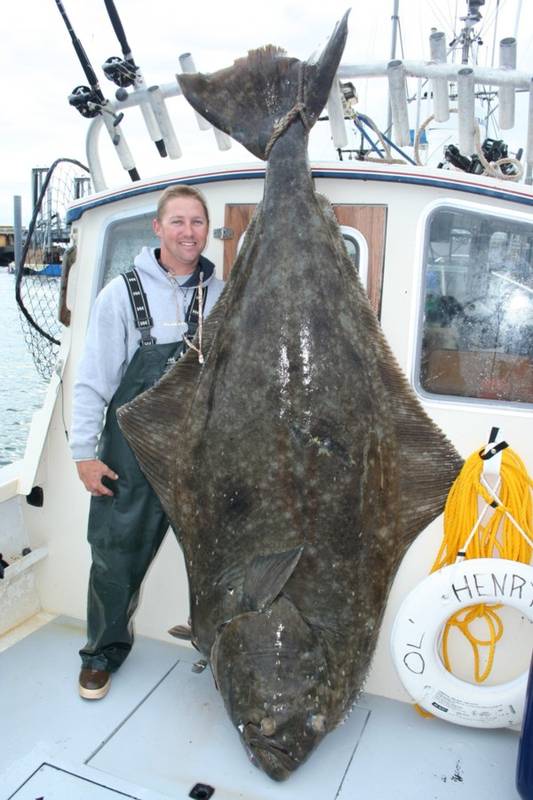 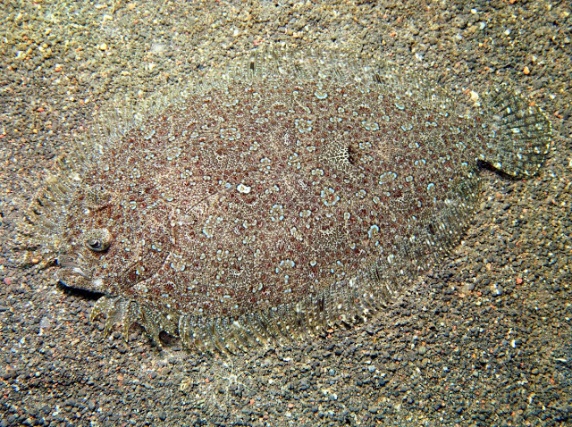 Spiny-rayed Fishes
Triggerfish, Pufferfish, Mola Mola
Teeth in the outer jaws
Derived from jaw bone (not true teeth)
Four in some pufferfish
Mostly tropical reefs
Often eat animals inaccessible                   to other fishes
Sponges, sea jellies, sea urchins, corals
Mola mola’s can have >300,000,000 eggs!
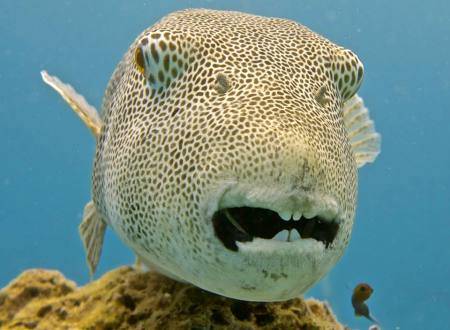 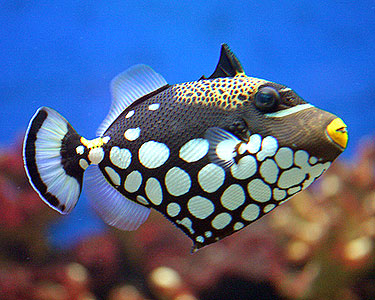 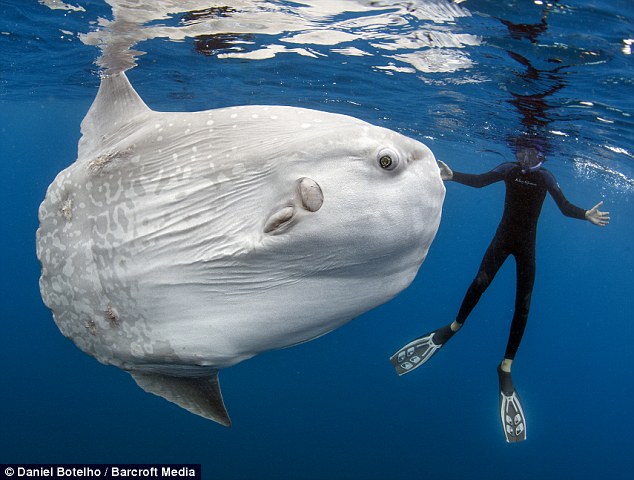 Spiny-rayed Fishes
Silversides (Topsmelt, Grunion)
Two separate dorsal fins are common
Single spine on anal fin
Weak or absent lateral line
Surface-dwelling fish
______________ in grunion
Two dorsal fins
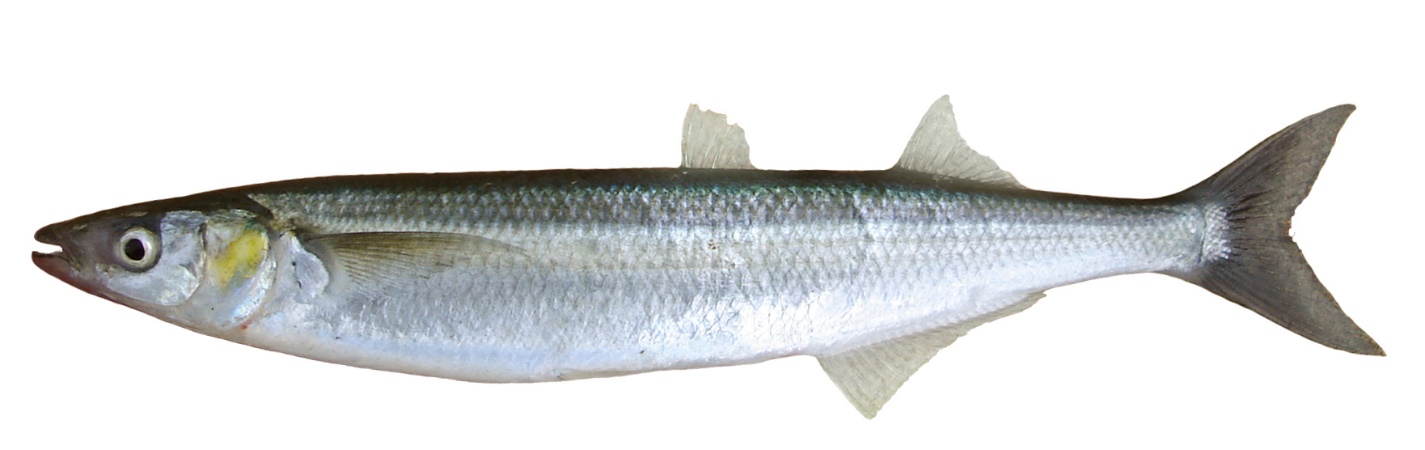 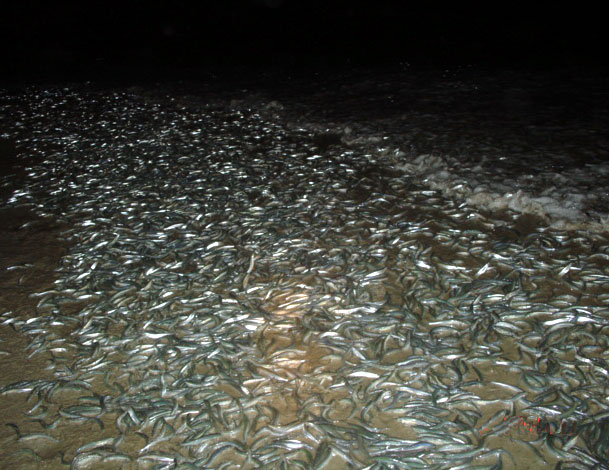 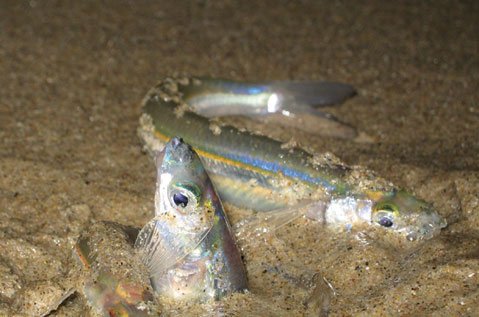 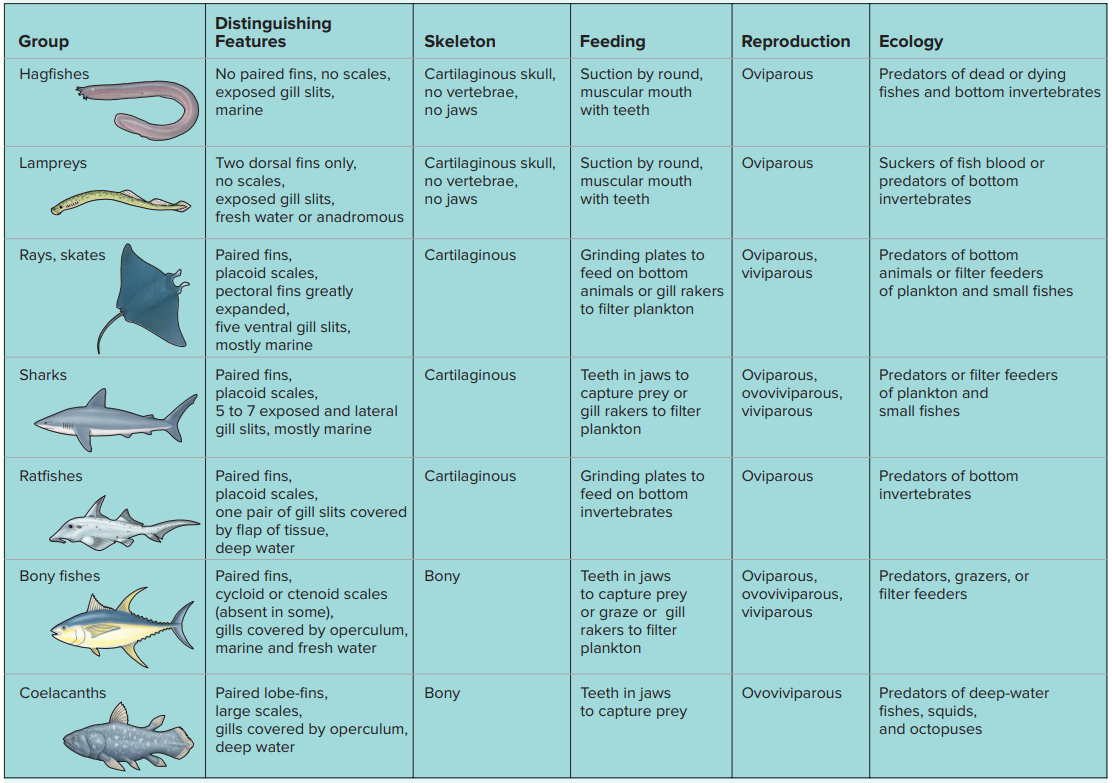 Check Your Understanding
True or False: Sharks are the only fish with a cartilaginous 			     skeleton

True or False: Water moves across the gills moving in the 	  		     opposite direction of the blood flow

True of False: All fish use gills to breath
Check Your Understanding
Which of the following reproductive strategies involve the mother depositing unfertilized eggs, which are then fertilized externally by the male? 
				a. Ovulparity
				b. Oviparity
				c. Ovoviviparous
				d. Viviparious
Check Your Understanding
Which of the following fish are characterized by the presence of a Weberian apparatus? 
			
			a. Sharks and Rays
			b. Tuna and Mackerel
			c. Sardines and Anchovies
			d. Dragonfish and Hatchet fish
			e. Carp and Pirannha
Check Your Understanding
Which of the following are not one of the derived traits found in spiny-rayed fishes?

		a. Ascending process
		b. Spiny rays on dorsal fin
		c. Ear to gas bladder connection
		d. Pelvic girdle attached to pectoral girdle